Decomposition of Graph
Decomposition of Graph
The remaining of this chapter covers: 
graphs, with
Depth-First Search, and 
Breadth-First Search, and 
Topological Sorting
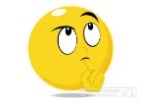 Graphs
A graph  G  =   (V, E)  is defined by a pair of two sets: 
V  is a finite set of vertices (nodes) and 
E  is a set of pairs of vertices, called edges.
A graph G  is called undirected if every edge in it is undirected.
This definition yields an undirected graph that
disallows multiple edges between the same vertices
every pair of vertices, u and v is unordered, i.e., 
a pair of vertices (u, v)  is the same as the pair  (v, u), 
the vertices  u  and  v  are adjacent to each other and 
they are connected by the undirected edge  (u, v).
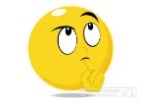 Undirected Graphs
An undirected graph G  =   (V, E)  is defined by a pair of two sets: 
V  is a finite set of vertices (nodes) and 
E  is a set of pairs of vertices, called undirected ed edges.
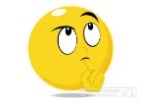 Directed Graphs
A directed graph (also called a digraph) is a graph whose every edge is directed.

The pair of vertices (u, v)  is not the same as the pair  (v, u)  
The edge  (u, v)  is directed from the vertex  u to the vertex  v. 
The vertex u is called the edge’s tail, and 
the vertex v is called the edge’s head. 
 [We can omit          .]
Pictorially, 


We also say that the edge (u, v)  leaves  u  and enters  v.
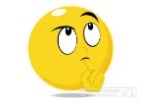 u
v
Undirected Graphs
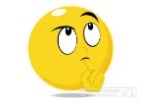 Graphs
A graph with every pair of its vertices connected by an edge is called complete. 
K|V| is used to denote a complete graph with |V|  vertices.
 
A graph with relatively few possible edges missing is called dense. 
A graph with few edges relative to the number of its vertices is called sparse.
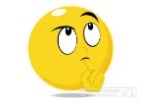 Graphs
Graph representation
 
Graphs for computer algorithm can be represented in two ways: 
the adjacency matrix representation of G and 
adjacency lists representation of G.
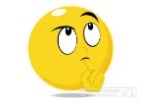 Graphs
A graph or digraph can be represented by an adjacency matrix. 
For n = |V| vertices v1, v2, …, vn, there is an n x n array whose (irow, jcol)th entry is 

		 1	if there is an edge from vi to vj,
	aij  =
		 0	otherwise.
The adjacency matrix of a graph with  n  vertices is 
an  n-by-n Boolean matrix with one row irow  and one column jcol for each of the graph’s vertices. 
1 is in (irow, jcol)th entry if there is an edge from the vertex i to the vertex j, and 
0 is in (irow, jcol)th entry if there is no such edge.
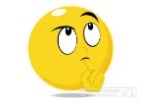 Undirected Graphs
Example 3.5: An adjacency matrix for the undirected graph G.	
	Let  G = (V, E)  be an undirected graph where
	V = { a, b, c, d, e, f}
	E = {(a, c), (a, d), (b, c), (b, f), (c, e), (d, e), (e, f)}

	a         	       c		  b


            d         	       e		  f
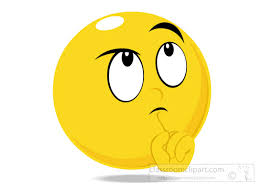 Directed Graphs
Example 3.6:  An adjacency-matrix representation of a digraph G.
Let G = (V, E)  be a digraph, where		  
V = { a, b, c, d, e, f}
E = {(a, a), (a, c),  (b, c),  (b, f),  (c, e), (d, a),  (d, e),  (e, c),  (e, f)}
		      		


                      
                              


What is the best data structure 
needed to support DFS and BFS?
c
a
b
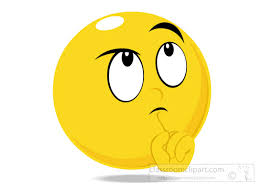 f
d
e
Undirected Graphs
The adjacency matrix of an undirected graph with  n  vertices: 
The presence of a particular edge can be checked in constant time Θ(1), 
just one memory access. (i.e.,  the entry of ith row and jth column, A[i, j] = 1.)
The matrix takes up O(n2) space. 
It is wasteful if the graph does not have very many edges.
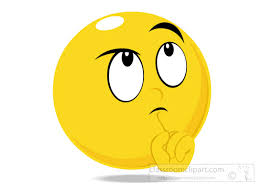 Graphs
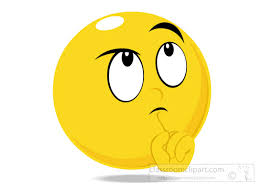 The adjacency lists of an undirected graph or a digraph is 
a collection of linked lists one for each vertex, 
that contain all the vertices adjacent to the list’s vertex (i.e., all the vertices connected to it by an edge). 
The following adjacency lists is of the graph in Example 3.5.
Undirected Graphs
Example 3.5: An adjacency list for the undirected graph G
	Let  G = (V, E)  be an undirected graph where
	V = { a, b, c, d, e, f}
	E = {(a, c), (a, d), (b, c), (b, f), (c, e), (d, e), (e, f)}

	a         	       c		  b


            d         	       e		  f
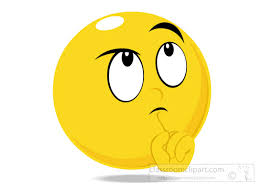 Directed Graphs
Example 3.6:  An adjacency-list representation of a digraph G.
Let G = (V, E)  be a digraph, where		  
V = { a, b, c, d, e, f}
E = {(a, a) (a, c),  (b, c),  (b, f),  (c, e), (d, a),  (d, e),  (e, c),  (e, f)}
c
a
b
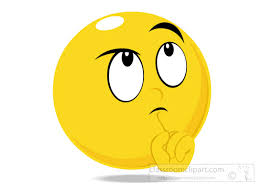 f
d
e
What is the best data structure needed to support DFS and BFS?
Undirected and Directed Graphs
The adjacency-list has |V| linked lists, one per vertex. 
Each edge of a direct graph appears in exactly one of the linked lists.  
Each edge of an undirected graph appears in two of the lists. 
v is in u’s adjacency list if and only if u is in v’s adjacency list.
The total size of the data structure for the linked lists is O(|E|), vs the matrix takes up O(n2) space.
Checking for a particular edge (u, v) for a digraph is O(|V|), no longer constant time Θ(1). 
it requires sifting through u’s adjacency list. 
It requires to iterate through all neighbors of a vertex (by running down the corresponding linked list).
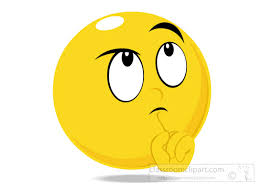 Graphs - Weighted graphs
A weighted graph  (or weighted digraph)  is 
an undirected graph  (or digraph) with numbers (called weights or costs) assigned to its edges.
Extend both adjacency-list and adjacency-matrix representations of a graph to accommodate weighted graphs. 
For an adjacency-matrix of a weighted graph (called the weight matrix or cost matrix), its element A[i, j] contains 
the weight of the edge from the ith vertex to the  jth vertex if there is such an edge and 
a special symbol, e.g., ∞, there is no such edge.  
Likewise, define an adjacency lists for a weighted graph.
c
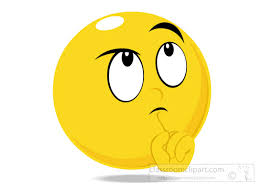 Graphs - Weighted graphs
c
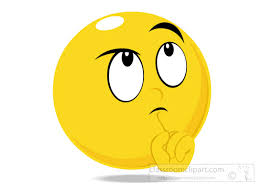 Example 3.5a of a weighted graph

 a	5	b


1                        4


 c	2	d
7
The weight adjacency-matrix 
or cost adjacency-matrix.
7
The weight adjacency-lists or cost adjacency-lists.
Graphs
c
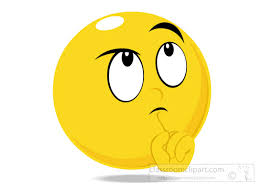 Graphs
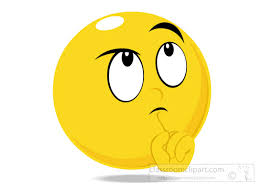 c
Graphs
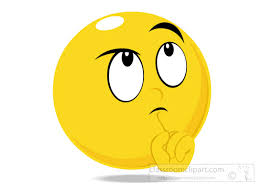 Graphs
Example 3.6
	    a				f                                 x
            
b	  c	     e		g		         h
 
 
	    d				      i                             y   
			      a node k

The graph is not connected because there is no path, for example, from a vertex a to vertex f. 
It has four disjoint connected components with vertices, 
   {a, b, c, d, e}, {f, h, i, g} and {k}, and {x, y}, respectively.
k
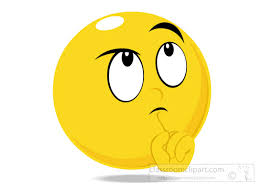 Graphs
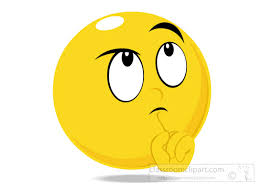 Graphs
Example 3.6
	    a				f                                x
            
b	  c	     e		g		         h
 
 
	    d				      i                           y
				 a node k

For example,  the path  f g i h f is a cycle. 
The paths f g i h f,  g i h f g,  i h f g i  and h f g i h form the same cycle.
k
Graphs
An undirected graph is connected if it has exactly one connected component.

The graph has three connected components: 
	{1, 2, 5},  {3, 6} and { 4 } 

Therefore, the given graph is disconnected.
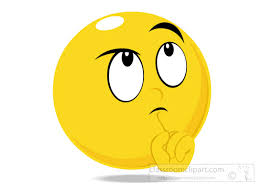 6
5
4
3
2
1
Graphs
Free Trees
A free tree is a connected, acyclic, undirected graph.  
When we say that a graph is a tree, we often omit the adjective “free”  
An undirected graph is a forest, 
if the graph is acyclic but possibly disconnected, and
each of its connected components is a tree, 
Many algorithms that work for trees also work for forests.
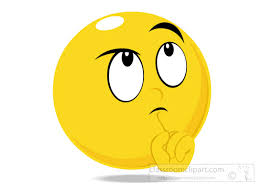 Graphs
Figure  3.7(b) A forest containing five free trees.
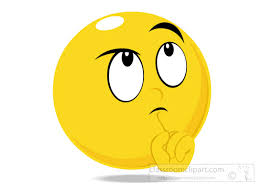 Figure 3.7(a) A free tree.
Graphs
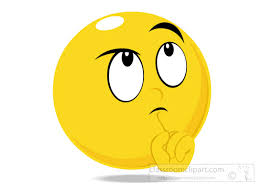 Figure 3.7(c) A graph that contains a cycle and is therefore neither a tree nor a forest.
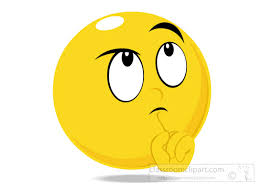 Graphs
The following theorem captures important facts about free trees.
Theorem 3.6 (Properties of free trees)
Let G = (V, E) be an undirected graph. 
The following statements are equivalent.
G is a free tree.
Any two vertices in G are connected by a unique simple path.
G is connected, but if any edge is removed from E, the result graph is disconnected.
G is connected, and | E | = | V | - 1.
G is acyclic, and | E | = | V | - 1.
G is acyclic, but if any edge is added to E, the result graph contains a cycle.
Graphs
Rooted Trees

The Theorem 3.6 states the following facts:
For every two vertices in a free tree, there always exists exactly one simple path from one of these vertices to the other. 
This property makes it possible to choose an arbitrary vertex in a free tree to be the root of the root tree.
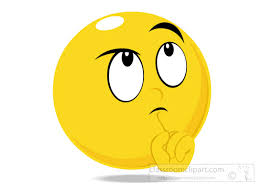 Rooted Trees
r
Level 0
f
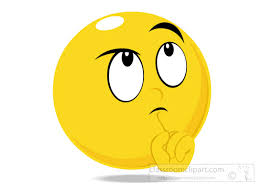 e, f and g are siblings.
e, f and g are children of d.
d is the parents of e, f and g.
c
Level 1
u
b
11
e
g
Level 2
d
d
11
11
11
u
c
Level 3
CV
CV
CV
g
f
e
b
r
Level 4
CV
CV
Vertices in the enclosed region are descendants of c, which is an ancestor of each.
Figure 3.7(c) A rooted tree.
Figure 3.7(a) A free tree.
Rooted Trees
Let vertex to be called as node.
A rooted tree is a tree in which there is one distinguished node from others and is called the root.
The level of a vertex is the number of the nodes (edges) along unique path between it and the root. (e.g., the root is at level 0; its immediate children nodes are at level 1.)
The depth of a vertex v is the length of the simple path from the root to v.  (e.g., the root has the depth 0; its immediate children are at depth 1. Then the depth of a vertex is simply its level in the tree.)
The height of a rooted tree is the longest simple path from the root to a leaf of the tree; (the tree’s height is the maximum level of its vertices.)
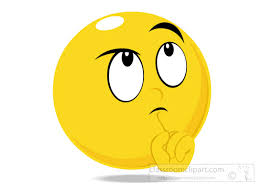 Rooted Trees
Given the root r or any internal vertices u, v, w of a rooted tree: 
the children of u are all those vertices v’s that are adjacent to u. Notation (u, v).
If v is a child of u, then u is called the parent of v. 
Two distinct vertices v and w that are both children of the same parent u are said siblings.
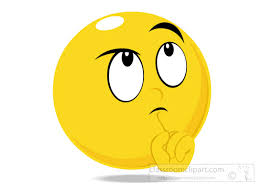 Rooted Trees
Given two distinct vertices u and v in a tree T, 
the vertex u is an ancestor of v and v is a descendant of u, if u lies on the unique path between the root and v. 
The vertex itself is usually considered its own ancestor. 
The set of proper ancestors is the set of ancestors that excludes the vertex itself . The proper descendants exclude the vertex u itself. 
All descendants of a vertex u with all the edges connecting them is a subtree of T rooted at the vertex u 
A vertex with no children is called a leaf. 
All the leaf nodes are external nodes; 
A vertex with at least one child is called parental. 
The parental nodes are internal nodes.
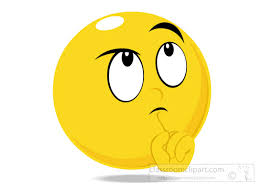 Ordered Trees
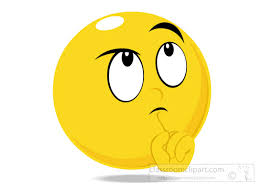 The predecessor and successor of a node X in a binary tree, assuming all keys are distinct?   12, 13, 17, 20, 24, 25, 27 30, 33, 36, 38, 39, 40, 50, 51
Inorder walks: 20 30 39
30
A binary tree and 
a full binary tree
X
20
39
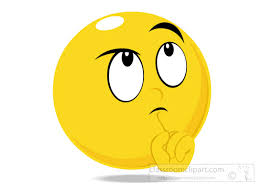 25
36
50
13
51
40
38
27
17
24
33
12
Successor(X)
Predecessor(X)
The predecessor and successor of a node X in a binary tree, assuming all keys are distinct?   20, 21, 22, 23, 24, 25, 28, 30, 48,50, 55
30
20
Predecessor(X)
50
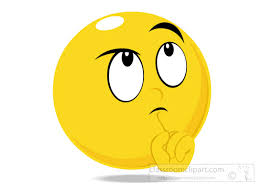 28
55
Inorder walks: 20 30 50
24
48
23
25
21
A binary tree but not 
a full binary tree
X
Successor(X)
22
Decrease-by-one technique.
Depth-First Search and Breadth-First Search Algorithms
Viewed as applications of the decrease-by-one technique.
Doing their main job of visiting vertices and traversing edges of a graph.
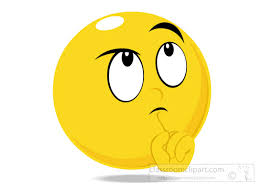 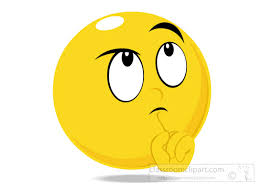 Depth-First Search
Depth-First Search
Depth-first search  (DFS):
is a surprisingly versatile linear-time procedure 
reveals a wealth of information about a graph. 
DFS addresses the most basic question: 
What parts of the graph are reachable from a given vertex?
Consider a given graph, say, in the form of an adjacency list. This representation offers just one basic operation: 
Finding the neighbors of a vertex. 
With this primitive, the reachability problem is rather like exploring a labyrinth. 
As shown in Figure 3.1, clearly it needs to record some intermediate information during exploration.
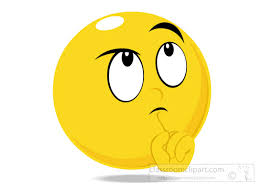 Figure 3.1:  Exploring a graph is rather like navigating a maze.
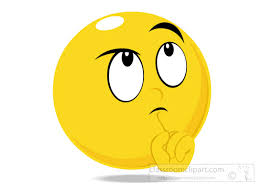 Graphs
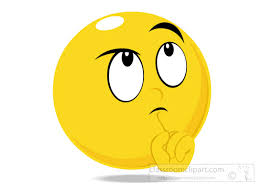 E
D
A
B
M
I
J
G
H
C
F
L
K
In terms of reachability, this graph is equivalent to the given maze in Figure 3.1.
Depth-First Search
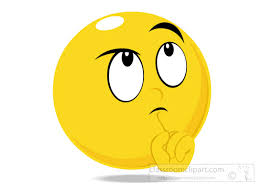 During DFS exploration for any graph traversal, 
Boolean variable : 
mark for each vertex after visited, 
by maintaining a Boolean variable for indicating whether a vertex has been visited already. 
Stack : 
need a stack with two primitive operations: 
push the new vertex (i.e., unwind to get to a new junction), and
pop the stack (i.e., rewind to return to the previous junction).
Depth-First Search
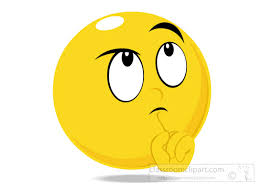 Starts visiting vertices of a given graph at an arbitrary vertex by marking it as having been visited. 
On each iteration, at a vertex, the algorithm proceeds to its adjacent unvisited vertex.
For several adjacent unvisited vertices, resolves arbitrarily a tie.    The data structure representing the graph (such as adjacency list) could dictate the chosen adjacent unvisited vertex.
The process continues until a dead end (a vertex v with no adjacent unvisited vertices) is encountered.
At a dead end (a vertex v), the algorithm backs up one edge to its parental vertex u, and continues visiting unvisited descendant vertices of the vertex u.
The algorithm eventually halts after backing up to the starting vertex with dead end.
By then, all the vertices in the same connected component of the starting vertex have been visited.
If unvisited vertices still remain, the DFS must be restarted at any one of them.
Depth-First Search
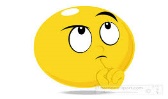 A stack is used to trace the operation of depth-first search. 
Push a vertex onto the stack when the vertex is visited for the first time, and 
Pop a vertex off the stack when it becomes a dead end.
Depth-First Search
Accompanying a depth-first search traversal, depth-first search forest is constructed. 
[Traversal of a graph] Designate the vertex u0, where the traversal starts, as the root of the first tree of a forest. 
[Form a tree] Whenever a new unvisited vertex uj is reached for the first time from a vertex ui, the vertex uj is attached as a child to the parent vertex ui from which it is being reached. Such an edge (ui, uj) forms a tree edge because the set of all such edges forms a tree of the forest.
The algorithm may also encounter an edge leading to a previously visited vertex other than its immediate predecessor (i.e., its parent). Such an edge is called a back edge because it connects a vertex to its ancestor, other than the parent, in the depth-first search forest.
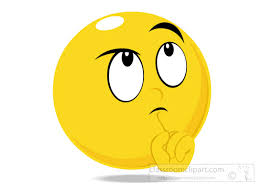 Depth-First Search
For example: At vertex a, DFS traverses from a to  c  to form a tree edge (a, c), then from c to d to form a tree edge (c, d).  At d, a dead end is encountered.  But from d to a, it is a back edge (d, a).
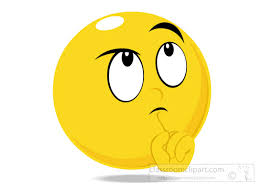 Boolean Variables:
Each of the vertex is designated by either 0 (false) or 1 (true).
a0   a1  a1  a1 
c0   c0  c1   c1    
d0  d0  d0  d1
a				   	a


	          c              		c


d                     				d
a0        c       d
c0        a       d
d0       a        c
back edge
d3 1
c2 2
a1 3
null
tree edge
Depth-First Search
Instead of explicitly maintaining a stack, 
we will do it implicitly via recursion 
and is implemented using a stack of activation records. 
The resulting algorithm is shown in Algorithm DFS(G).
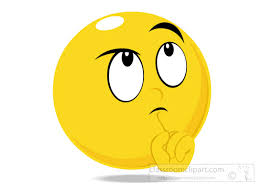 The Depth-First Search Algorithm
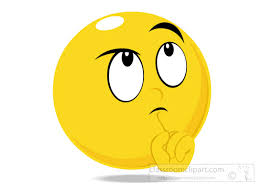 Algorithm DFS(G)
//Implements a depth-first search traversal of a given graph
//Input:      Graph G =(V, E)
//Output:   Graph G with its vertices marked with consecutive integer in 
//	      the order they are first encountered by the DFS traversal
 
mark each vertex in V with 0:  //as a mark of being “unvisited”
count ← 0; 	               //a global variable; use for timestamp
for each vertex v in V do {
   if (v is marked with 0)
		dfs(v); }; 	      //end if and end for-do
The Depth-First Search Algorithm
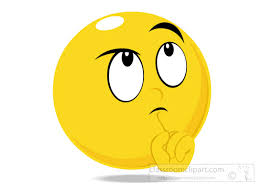 Algorithm DFS(G)
…		 
dfs(v)
//visits recursively all the unvisited vertices connected to vertex v by a path 
//and numbers them in the order they are encountered via global variable count
count ← count + 1; 
mark v with count;
for each vertex w in V adjacent to v do {
	if (w is marked with 0)
		dfs(w); };			//end if and end for-do
Depth-First Search
Example 3.8:  An example of a depth-first search traversal, with the traversal’s stack and corresponding depth-first search forest shown as well.
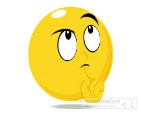 c
g
h
Input: An adjacency list
a   →	c   →	d   →	e	
b   →	e   →	f 		
c   →	a   →	d   →	f	
d   →	a   →	c 		
e   →	a   →	b   →	f
f   →	b   →	c   →	e

g   →	h   →	j 
h  →	g   →	i 
i   →	h   →	j 
j   →	g   →	i
e
a
f
c
b
d
j
i
(a) Graph
The Depth-First Search Algorithm
Example 3.8:  An example of a depth-first search traversal, with the traversal’s stack and corresponding depth-first search forest shown as well.
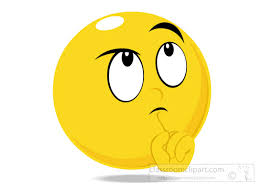 Input: An adjacency list
a,0   → c   →	d   →	e	
b,0   → e   →	f 		
c,0   →	 a   →	d   →	f	
d,0   → a   →	c 		
e,0   →	 a   →	b   →	f
f,0   →  b   →	c   →	e

g,0  →  h   →	j 
h,0  →	 g   →	i 
i,0   →	 h   →	j 
j,0   →	 g   →	i
g,0
h,0
e,0
a,0
f,0
c,0
A traversal’s stack
b,0
d,0
j,0
i,0
(a) Graph
Depth-First Search
(b) Traversal’s stack: 	
The first subscript number (the variable count) indicates the order in which a vertex was visited (discovered), i.e., pushed onto the stack;
The second subscript indicates the order in which it became a dead-end (finished), i.e., popped off the stack.
 

                                 a history of 
                                                                               the traversal’s stack. 							       (subscripts are push-							        onto/discover or pop-							        off/finish order).
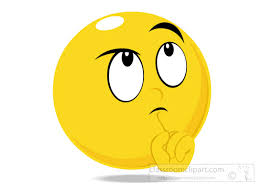 Depth-First Search
Consider again the traversal of the given graph in example 3.8. We have:

Parenthesis structure:
(a  (c ( d  d)  (f  (b  (e  e)  b)  f)  c )  a)   (g  (h  (i  (j  j)  i)  h)  g)









         (c)  DFS forest (with the tree edges 
               shown with solid lines and the 
               back edges shown with dashed lines






Parenthesis structure :(push-onto pop-off) or (discover finish)  order
(a  (c ( d  d)  (f  (b  (e  e)  b)  f)  c )  a)   (g  (h  (i  (j  j)  i)  h)  g)
a			  g
 
   c			  h
 
   d                f		  i
 
                     b    	       	  j
 
	       e
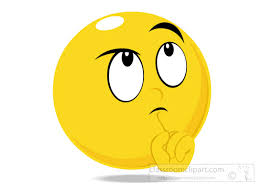 Depth-First Search
If we represent, using timestamp,
the discovery (push onto) of vertex u with a left parenthesis “(u”,  and 
its finishing (pop off) by a right parenthesis “u )”,  
then the history of discoveries and finishings can be written as 
a well-formed expression that the parentheses are properly nested.
Parenthesis structure :
	(a  (c ( d  d)  (f  (b  (e  e)  b)  f)  c )  a)   (g  (h  (i  (j  j)  i)  h)  g)
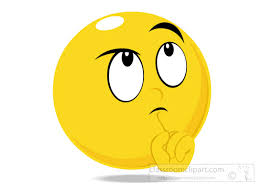 c
Depth-First Search
A basic property:
Let  π(v) denote the predecessor of v.  (vertices come before vertex v)
The most basic property of depth-first search is 
that the predecessor subgraph Gπ  does form a forest of tree, since the structure of the depth-first trees exactly mirrors the structure of recursive calls of  dfs(v). 
That is, u = π(v)  iff  dfs(v) was called during a search of u’s adjacency list.     … a = π(c) 
Additionally, vertex v is a descendant of vertex u in the depth-first forest iff v is discovery during the time in which u is already visited.
Depth-First Search
Theorem 3.1 (Parenthesis theorem)
In any depth-first search of a (directed or undirected) graph G = (V, E), for any two vertices u and v, exactly one of the following three conditions holds:   Let u.d  and u.f  be the discovery (push onto)  and finishing (pop off) of vertex u, respectively.
The intervals [ u.d, u.f] and  [v.d, v.f]  are entirely disjoint, and neither u nor v is a descendant of the other in the depth-first forest.  u         v  
     (u … u) … (v … v) for the case.
The interval  [ u.d, u.f]  is contained entirely within the interval  [v.d, v.f] , and u is a descendant of v in a depth-first tree, or             v	u
    (v … ( u … v) … v) for the case.
The interval  [v.d, v.f]   is contained entirely within the interval  [ u.d, u.f] and v is a descendant of u in a depth-first tree. 	u	 v
     (u … (v … v) … u)  for the case.
Depth-First Search
Consider again the traversal of the given graph in example 3.8. We have:
a			  g
 
         c			  h
 
         d                f		  i
 
                           b    	  j
 
	             e
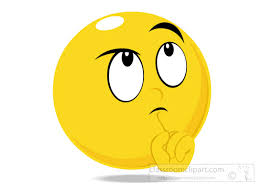 c
Parenthesis structure :
(a  (c ( d  d)  (f  (b  (e  e)  b)  f)  c )  a)   (g  (h  (i  (j  j)  i)  h)  g)
The predecessor c, π(c), is a.  That is, a = π(c).
c is the descendant of a.
Depth-First Search
Parenthesis structure :
(a  (c ( d  d)  (f  (b  (e  e)  b)  f)  c )  a)   (g  (h  (i  (j  j)  i)  h)  g)
Consider again the traversal of the given graph in example 3.8. We have:
a			  g
 
         c			  h
 
         d                f		  i
 
                           b    	  j
 
	             e
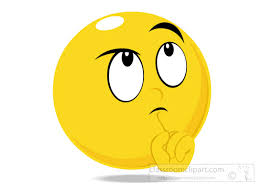 c
Theorem 3.2 (Tree-edge-path theorem)
In a depth-first forest for a (directed or undirected) graph G = (V, E), vertex v is a descendant of vertex u if and only if at the discovery time d[u] that the search discovers  u,  there is a path  from vertex u to vertex v consisting entirely of unvisited vertices.
Figure 3.1:  Exploring a graph is rather like navigating a maze.
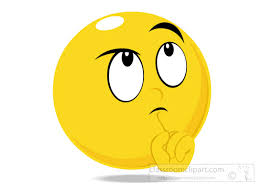 Graphs
Consider the given graph of the maze again:
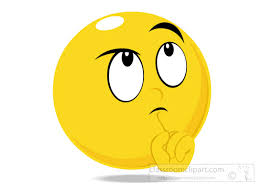 E
D
A
B
M
I
J
G
H
C
F
L
K
Figure 3.1a.  Exploring a graph is rather like navigating a maze.
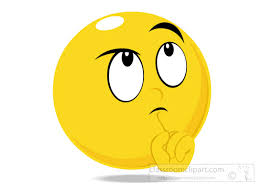 Depth-First Search
I5, 6          M11, 12  
   J4, 7	      C10, 13      G18, 19        
   E3, 8	      F9, 14        H17, 20        
   B2, 15		          D16, 21         L24, 25       
   A1, 22		          	       K23, 26      
Bottom of the stack
Depth-First Search
Figure 3.2   The result of Algorithm DFS(G) on the graph of Figure 3.1a. is a DFS forest.
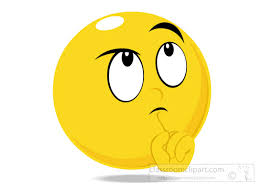 c
A1, 22
B2, 15					D16, 21
K23, 25
 
	L24, 26
E3, 8			F9, 14        	H17, 20
J4, 7	         		C10, 13		 G18, 19
I5, 6                               M11,12
(A (B (E (J  (I   I)  J)  E) (F  (C (M M) C)  F) B) (D  (H  (G   G)  H) D) A)   (K  (L  L)  K)
Depth-First Search - Efficiency
How efficient is the depth-first search?
This algorithm takes just the time proportional to the size of the data structure used for representing the graph in question. 
For the adjacency matrix representation, the traversal’s time is Θ( |V|2 ).  e.g., for 100 nodes, time spent Θ( 1002 ) = 10,000. 
For the adjacency list representation, it is in  Θ( |V| + |E|),  where |V| and |E| are the number of the graph’s vertices and edges, respectively. e.g., for 100 nodes, 4950 edges (complete, ½ (100)(100-1) = 4950. Then  Θ( |V| + |E|) = 5050 (worst case).
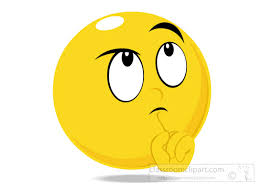 Depth-First Search - Forest
A DFS forest is obtained as a by-product of a DFS traversal of a given graph, 
with its edges classified by the DFS traversal into two disjoint classes:  tree edges and back edges. 
(No other edge-types are possible for a DFS forest of an undirected graph.)
Tree edges are edges used by the DFS traversal to reach unvisited vertices. 
(u, v)  is a tree edge if  v was first discovered (visited) by exploring edge  (u, v).
…
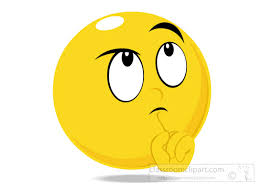 Depth-First Search - Forest
A DFS forest is obtained as a by-product of a DFS traversal of a given graph, 
with its edges classified by the DFS traversal into two disjoint classes:  tree edges and back edges. 
…
Back edges connect vertices to previously visited ancestor vertices other than their immediate predecessors (i.e., their parents) in the traversal. 
[Or, Back edges are those edges  (u, v)  connecting a vertex u to an ancestor v in a depth-first forest tree.] 
Self-loops, which may occur in directed graphs, are considered to be back edges.
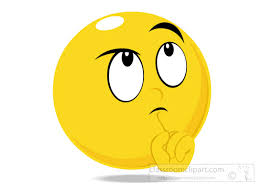 Depth-First Search
The DFS yields two orderings of vertices: 
The order in which the vertices are reached for the first time (pushed onto the stack)  [when it is discovered]
The order in which the vertices become dead ends (popped off the stack) [when it is finished].
Example 3.8:  For the traversal of the given graph, we have:
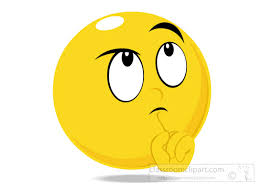 Depth-First Search
The DFS yields two orderings of vertices: 
The order in which the vertices are reached for the first time (pushed onto the stack)  [when it is discovered]
For example:   a, c, d,  f,  b, e,  g,  h,  i,  j   is the order in which these vertices are first reached for the first time. [we could assigned a discovery time  d[u]  for each of these  u]. 
    Example 3.8:  For the traversal of the given graph, we have:
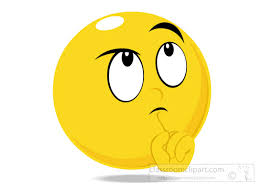 Depth-First Search
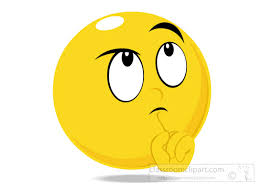 The order in which the vertices become dead ends (popped off the stack) [when it is finished].
For example:  d,  e,  b,  f,  c,  a,  j,  i,  h,  g  is the order in which these vertices, in turn, become dead ends. [assigned a finishing time f[u] for each of these vertices, says, u]
            Example 3.8:  For the traversal of the given graph, we have:
Depth-First Search
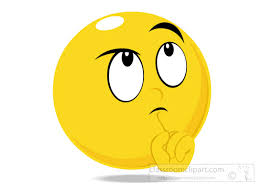 These orders (pushed-onto and popped-off) are qualitatively different.
Various applications can take advantage of either of them. 
e.g., (Q? - reverse the pop off orderings yields topological sorting, such as {a  c  f  b  e  d})
      Example 3.8:  For the traversal of the given graph, we have:
Depth-First Search
Applications of DFS include
Checking connectivity: 		
Since DFS halts after visiting all the vertices connected by a path to the starting vertex, checking a graph’s connectivity can be done as follows: 
Start a DFS traversal at an arbitrary vertex and check, after the algorithm halts, whether all the graph’s vertices have been visited. [Why? All vertices were marked other than 0.] 
If the vertices visited, the graph is connected; 
otherwise, it is not connected.
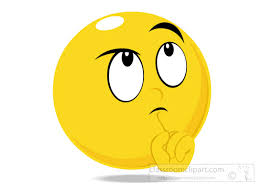 Depth-First Search
Applications of DFS include
Checking connectivity:
More generally, we can use DFS for identifying connected components of a graph (how?) 
The interval between push onto and pop off times for each vertex of the second connected components are entirely disjointed from the intervals [push onto, pop off] of vertices of the other connected component(s).
				             g                                                     h 


                                                           j                                                     i
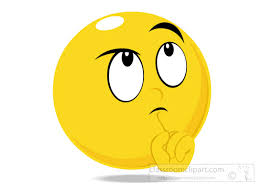 e
a
f
c
b
d
Depth-First Search
Applications of DFS include
Checking connectivity. 
Checking acyclicity of a graph:
Checking for a cycle presence in a graph, we need to check the graph’s representation in the form of a DFS forest. 
The graph is acyclic, if its DFS forest does not have back edges, . 
If there is a back edge from some vertex u to its ancestor v, the graph has a cycle that comprises a path from v to u via a sequence of tree edges in the DFS forest followed by the back edge from u to v. 
That is, there is a path {v = v0, v1,  …, vi = u, v}.
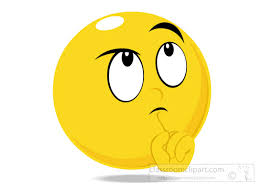 Depth-First Search
Example 3.8  Consider again traversing the given graph (a). We have:
(c) DFS forest (with the tree edges shown with solid lines and the back edges shown with dashed lines
      g                                                      h

                               
       j                                                     i
            (a)  Graph       
The graph in (a) has 
four cycles, and
two connected components.
a			  g
 
         c			  h
 
         d                f		  i
 
                           b    	  j
 
	             e
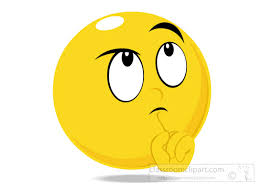 e
a
c
f
c
b
d
(a  (c ( d  d)  (f  (b  (e  e)  b)  f)  c )  a)   (g  (h  (i  (j  j)  i)  h)  g)
Graph
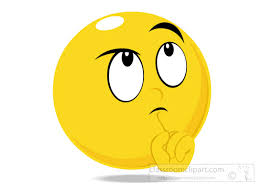 Articulation points, bridges, and bi-connected components
Let G = (V, E) be a connected, undirected graph. 
An articulation point of G is a vertex whose removal disconnects G. 
(i.e., it’s articulation point  if its removal with all edges incident to it (the articulation point) breaks the graph into disjoint pieces. 
A bridge of G is an edge whose removal disconnects G.
Bridge
Articulation point
Graph
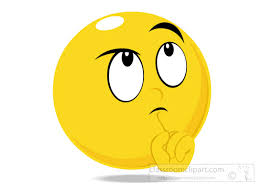 Let G = (V, E) be a connected, undirected graph. 
A biconnected component (shaded) of G is a maximal set of edges such that any two edges in the set lie on a common simple cycle.
biconnected component
Graph
w
.
. 
.
v     X
.
.
.
u
Graph
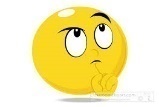 g
f
b
n
r
2
1
4
6
h
m
a
p
e
q
u
s
v
3
d
i
y
t
o
5
c
j
k
z
x
w
Figure 3.9.    The articulation points, bridges, and biconnected components 
                      (bcc) of a connected, undirected graph G.  
The articulation points are the heavily shaded vertices. 
The bridge are the heavily shaded edges, and 
The biconnected components are the edges in the shaded regions, with a bcc numbering shown.
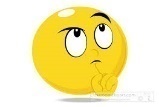 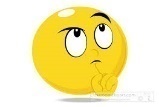 The result of a depth-first search of the Graph G in Figure 3.9
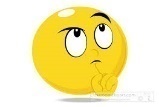 The Stack
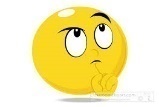 Push Order:   a1, 25 b2, 24 d3, 23 c4, 2 e5, 1 h6, 22 f7, 4 g8, 3 i9, 7 j10, 5 k11, 6 m12, 21 n13, 20 p14, 19 o15, 8 q16, 18 s17, 17 r18, 16 u19, 15 t20, 13 w21, 11 y22, 10 z23, 9 x24, 12 v25, 14
Pop Order: e5, 1 c4, 2 g8, 3 f7, 4 j10, 5 k11, 6 i9, 7 o15, 8 z23, 9 y22, 10 w21, 11 x24, 12   t20, 13 v25, 14 u19, 15 r18, 16 s17, 17 q16, 18 p14, 19 n13, 20 m12, 21 h6, 22 d3, 23 b2, 24  a1, 25
Depth-first search on directed graphs
Depth-first search on directed graphs
The depth-first search algorithm on a directed graph:
runs verbatim (edge for edge) on directed graphs, 
traverses edges only in their prescribed directions.
Use DFS to classify the edges of undirected graphs into two types:
tree edges and nontree edges (back edges). 
In the directed graphs, there is a slightly more elaborate taxonomy:
Depth-first search on directed graphs
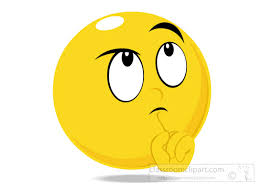 Depth-first search on directed graphs
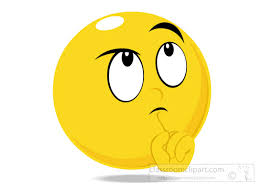 c
Depth-first search on directed graphs
Classification of edges
u.d/u.f ordering for 	Edge
An edge (u, v)	 	Type

[    [        ]     ]	Tree/Forward
u   v        v    u

[    [        ]     ]		Back
v   u       u     v

[      ]     [      ]	           Cross
v     v     u     u
A
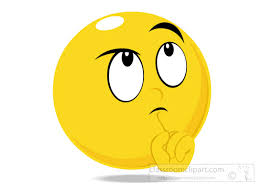 c
Back
Forward
B
Tree
D
C
Cross
Depth-first search on undirected or directed graphs
Depth-first search on undirected or directed graphs
Depth-first search on directed graphs
Consider the following directed graph given in Figure 3.10. The adjacency list is as follows:
Figure 3.10  Properties of depth-first search. 
The result of a depth-first search of a directed graph. 
Vertices are time-stamped and edge types are indicated.  
Non-tree edges are labeled B, C, or F according to whether they are back, cross, or forward edges. 
Timestamps within vertices indicate discovery time(visited)/finishing time(ended-visit).  
The graph of a part a redrawn with all tree and forward edges going down with a depth-first tree and all back edges going up from a descendant to an ancestor.
Figure 3.3
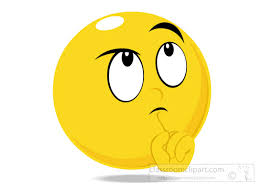 Depth-first search on directed graphs
c
y   	           z		s		t

          


	x                       w                      v                         u
?/?
?/?
1/?
?/?
?/?
?/?
?/?
?/?
s 1/?
Figure 3.10  The progress of the algorithm DFS(G) on a directed graph.
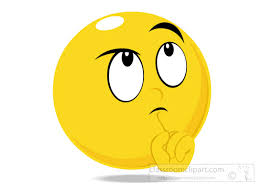 Depth-first search on directed graphs
c
y   	           z		s		t

          
             

	x                       w                      v                         u
?/?
2/?
1/?
?/?
?/?
?/?
?/?
?/?
s 1/?
z  2/?
Figure 3.10  The progress of the algorithm DFS(G) on a directed graph.
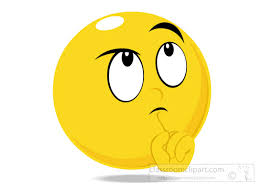 Depth-first search on directed graphs
c
y   	           z		s		t

          


	x                       w                      v                         u
3/?
2/?
1/?
?/?
?/?
?/?
?/?
?/?
s  1/?
z  2/?
y 3/?
Figure 3.10  The progress of the algorithm DFS(G) on a directed graph.
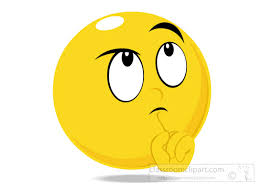 Depth-first search on directed graphs
c
y   	           z		s		t

          


	x                       w                      v                         u
3/?
2/?
1/?
?/?
?/?
?/?
4/?
?/?
s  1/?
z  2/?
y  3/?
x  4/?
Figure 3.10  The progress of the algorithm DFS(G) on a directed graph.
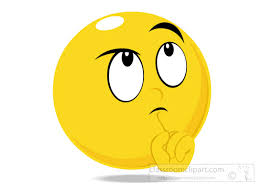 Depth-first search on directed graphs
c
y   	           z		s		t

          
             B 

	x                       w                      v                         u
3/?
2/?
1/?
?/?
?/?
?/?
4/5
?/?
s  1/?
z  2/?
B
y  3/?
x  4/5
Figure 3.10  The progress of the algorithm DFS(G) on a directed graph.
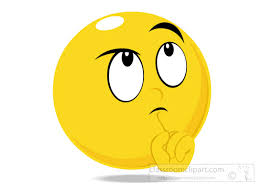 Depth-first search on directed graphs
c
y   	           z		s		t

          
             B 

            x                       w                      v                         u
3/6
2/?
1/?
?/?
?/?
?/?
4/5
?/?
s  1/?
z  2/?
B
y  3/6
x  4/5
Figure 3.10  The progress of the algorithm DFS(G) on a directed graph.
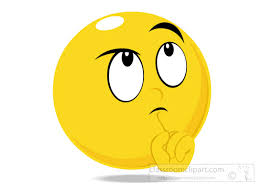 Depth-first search on directed graphs
c
y   	           z		s		t

          
             B 
             
            x                       w                      v                         u
3/6
2/?
1/?
?/?
?/?
7/?
4/6
?/?
s  1/?
z  2/?
B
y  3/6
w  7/?
x  4/5
Figure 3.10  The progress of the algorithm DFS(G) on a directed graph.
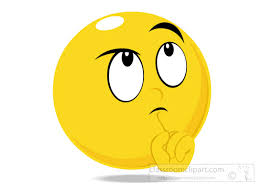 Depth-first search on directed graphs
c
y   	           z		s		t

          
             B 
                  C 
            x                       w                      v                         u
3/6
2/?
1/?
?/?
?/?
7/8
4/6
?/?
s  1/?
z  2/?
B
y  3/6
w  7/8
C
x  4/5
Figure 3.10  The progress of the algorithm DFS(G) on a directed graph.
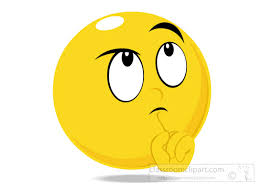 Depth-first search on directed graphs
c
y   	           z		s		t

          
             B                       
                 C                       
            x                       w                      v                         u
3/6
2/9
1/?
?/?
?/?
7/8
4/6
?/?
s  1/?
z  2/9
B
y  3/6
w  7/8
C
x  4/5
Figure 3.10  The progress of the algorithm DFS(G) on a directed graph.
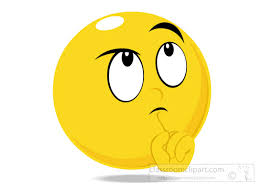 Depth-first search on directed graphs
c
y   	           z		s		t

          
             B                      F                  
                 C                       
            x                       w                      v                         u
3/6
2/?
1/10
?/?
?/?
7/8
4/6
?/?
s  1/10
z  2/9
B
F
y  3/6
w  7/8
C
x  4/5
Figure 3.10  The progress of the algorithm DFS(G) on a directed graph.
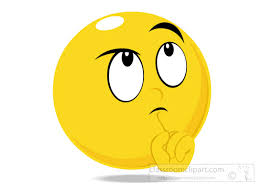 Depth-first search on directed graphs
c
y   	           z		s		t

          
             B                      F                  
                 C                       
            x                       w                      v                         u
3/6
2/?
1/10
11/?
?/?
7/8
4/6
?/?
s  1/10
t  11/?
z  2/9
B
F
y  3/6
w  7/8
C
x  4/5
Figure 3.10  The progress of the algorithm DFS(G) on a directed graph.
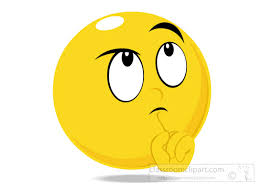 Depth-first search on directed graphs
c
y   	           z		s		t

          
             B                      F                  
                 C                        
            x                       w                      v                         u
3/6
2/?
1/10
11/?
?/?
7/8
4/6
12/?
s  1/10
t  11/?
z  2/9
B
F
y  3/6
w  7/8
v  12/?
C
x  4/5
Figure 3.10  The progress of the algorithm DFS(G) on a directed graph.
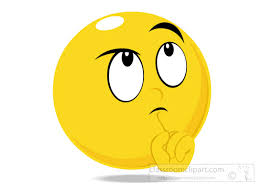 Depth-first search on directed graphs
c
y   	           z		s		t

          
             B                      F                  
                 C                       C
            x                       w                      v                         u
3/6
2/?
1/10
11/?
?/?
7/8
4/6
12/?
s  1/10
t  11/?
z  2/9
B
F
y  3/6
w  7/8
v  12/?
C
C
x  4/5
Figure 3.10  The progress of the algorithm DFS(G) on a directed graph.
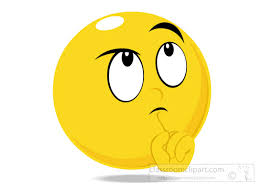 Depth-first search on directed graphs
c
y   	           z		s		t

          
             B                      F                 C       
                 C                        C
            x                       w                      v                         u
3/6
2/?
1/10
11/?
?/?
7/8
4/6
12/13
s  1/10
t  11/?
z  2/9
C
B
F
y  3/6
w  7/8
v 12/13
C
C
x  4/5
Figure 3.10  The progress of the algorithm DFS(G) on a directed graph.
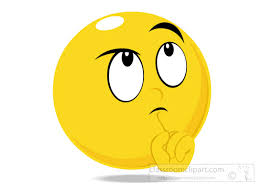 Depth-first search on directed graphs
c
y   	           z		s		t

          
             B                      F                 C       
                 C                        C
            x                       w                      v                         u
3/6
2/?
1/10
11/?
14/?
7/8
4/6
12/13
s  1/10
t  11/?
z  2/9
C
B
F
u 14/?
y  3/6
w  7/8
v 12/13
C
C
x  4/5
Figure 3.10  The progress of the algorithm DFS(G) on a directed graph.
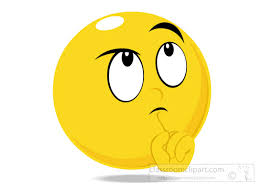 Depth-first search on directed graphs
c
y   	           z		s		t

          
             B                      F                 C       
                 C                        C                      C
            x                       w                      v                         u
3/6
2/?
1/10
11/?
14/?
7/8
4/6
12/13
s  1/10
t  11/?
z  2/9
C
B
F
u 14/?
y  3/6
C
w  7/8
v 12/13
C
C
x  4/5
Figure 3.10  The progress of the algorithm DFS(G) on a directed graph.
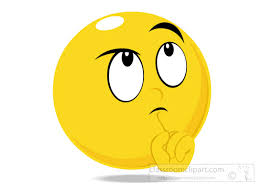 Depth-first search on directed graphs
c
y   	           z		s		t

          
             B                      F                 C                          B       
                 C                        C                      C
            x                       w                      v                         u
3/6
2/?
1/10
11/?
14/?
7/8
4/6
12/13
s  1/10
t  11/?
B
z  2/9
C
B
F
u 14/?
y  3/6
C
w  7/8
v 12/13
C
C
x  4/5
Figure 3.10  The progress of the algorithm DFS(G) on a directed graph.
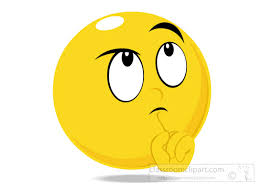 Depth-first search on directed graphs
c
y   	           z		s		t

          
             B                      F                 C                          B       
                 C                        C                      C
            x                       w                      v                         u
3/6
2/?
1/10
11/?
14/15
7/8
4/6
12/13
s  1/10
t  11/?
B
z  2/9
C
B
F
u 14/15
y  3/6
C
w  7/8
v 12/13
C
C
x  4/5
Figure 3.10  The progress of the algorithm DFS(G) on a directed graph.
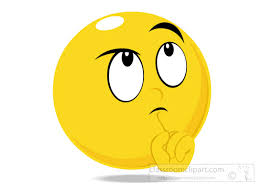 Depth-first search on directed graphs
c
y   	           z		s		t

          
             B                      F                 C                          B       
                 C                        C                      C
            x                       w                      v                         u
3/6
2/?
1/10
11/16
14/15
7/8
4/6
12/13
s  1/10
t  11/16
B
z  2/9
C
B
F
u 14/15
y  3/6
C
w  7/8
v 12/13
C
C
x  4/5
Figure 3.10  The progress of the algorithm DFS(G) on a directed graph.
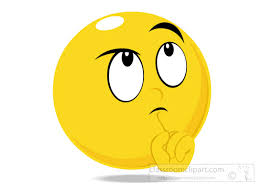 Depth-first search on directed graphs
c
y   	           z		s		t

          
             B                      F                 C                          B       
                 C                        C                      C
            x                       w                      v                         u
3/6
2/9
1/10
11/16
14/15
7/8
4/5
12/13
Summarize Figure 3.10.  Starting at s, and then t, the forest tree generated is not the same as the forest tree that generated by starting z and t.
Figure 3.3
y   	           z		s		t

          
             B                      F                 C                          B       
                 C                        C                      C
            x                       w                      v                         u
3/6
2/9
1/10
11/16
14/15
7/8
4/5
12/13
s  1/10
t  11/16
C                                            B	
		             F
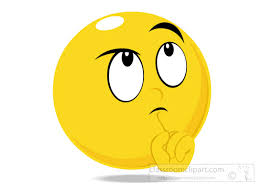 z  2/9
v 12/13
u 14/15
C
      B			              C
w  7/8
y  3/6
C
Redraw the graph of Figure 3.10 with all tree and forward edges going down within a depth-first tree and all back edges going up from a descendant to an ancestor.
(s (z ( y (x x) y) (w w) z) s)  (t (v v) (u u) t)
x  4/5
Depth-first search on undirected graphs
Note that forward and cross edges never occur in a depth-first search of an undirected graph.
 
Theorem  3.3 
In a depth-first search of an undirected graph G,  every edge of  G  is either a tree edge or a back edge.
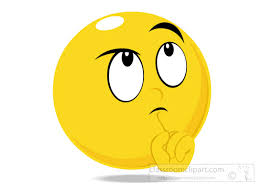 c
Depth-first search on undirected graphs
s → z → w → v
z → y → x → w → s
w →v → s →  z → x
v → t → u →  s → w
y → x → z
x → w →z → y
w → v →s → z → x
u → t → v
t → u → v
y   	           z		s		t
3/14
2/15
1/10
7/10
B   	      B	         B        B
8/9
5/12
4/13
6/11
B
x   	           w		v		u
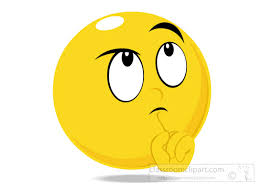 c
Figure 3.3
Figure 3.11  The result of a depth-first search of an undirected graph with its adjacency list of the graph.
Depth-first search on undirected graphs
s → z → w → v
z → y → x → w → s
w →v → s →  z → x
v → t → u →  s → w
y → x → z
x → w →z → y
w → v →s → z → x
u → t → v
t → u → v
s 1/16
z 2/15
y 3/14
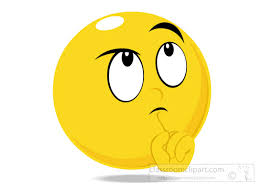 c
B
B
B
B
x 4/13
Push onto order
	s z y x w v t u 
Pop off order
	u t v w x y z s
w 5/12
v 6/11
String representation of the DFS Tree
(s (z ( y (x (w (v (t (u u) t) v) w) x) y) z) s)
t 7/10
B
u 8/9
DFS requires a Pushdown Automaton with markers.
Depth-first search on directed graph
Directed acyclic graphs (DAG)
A cycle in a directed graph is a circular path 
	v0 →  v1 → v2 → …  → vk → v0 .  
For example, Figure 3.10 has two of them. 
It has a cycle z → w → x → z, and a cycle z → y → x → z.  
A graph without cycles is acyclic.  
We can test acyclicity in linear time, with a single depth-first search.
A directed graph has a cycle if and only if its depth-first search reveals a back edge.
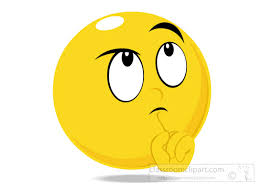 c
Depth-first search on directed graph
Property	
A directed graph has a cycle if and only if its depth-first search reveals a back edge.
Shown in Figure 10. in which a cycle between vertices t and u.
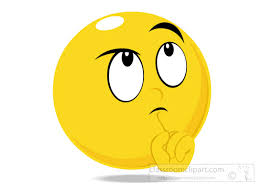 c
Breadth-First Search
Breadth-First Search
Given a graph  G = (V, E)  and a distinguished source vertex  s,  
Breadth-first search (BFS) explores the edges of  G  to “discover” (visit) every vertex that is reachable from  S. 
produces a breadth-first tree with root s that contains all reachable vertices. 
computes the distance (smallest number of edges) from  s  to each reachable vertex. 
For any vertex v reachable from  s,  the simple path in the breadth-first tree from  s  to  v  corresponds to a shortest path from  s  to  v  in  G    [ that is, a path containing the smallest number of edges]. 
The breadth-first search (BFS) algorithm works on both direct and undirected graphs.
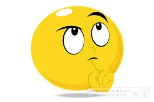 Breadth-First Search
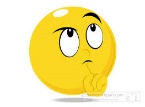 Breadth-First Search
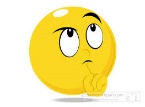 Breadth-First Search
The breadth-first search (BFS) algorithm works on both direct and undirected graphs. 
 
The BFS algorithm discovers all vertices at distance k from s  before discovering any vertices at distance  k+1.
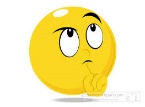 Breadth-First Search
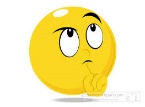 Breadth-First Search
Breadth-First Search
Similarly to a DFS traversal, accompanying a BFS traversal, the so-called breadth-first search forest is constructed
The traversal’s starting vertex serves as the root of the first tree in such a forest. 
Whenever a new unvisited vertex v is reached for the first time from a vertex u, the vertex v is attached as a child to the vertex u with an edge called a tree edge. 
If an edge leading to a previously visited vertex other than its immediate predecessor (i.e., its parent in the tree) is encountered, the edge is noted as a cross edge.
Depth-First Search
Example 3.8:  An example of a depth-first search traversal, with the traversal’s stack and corresponding depth-first search forest shown as well.
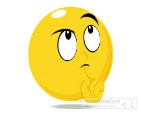 c
g
h
Input: An adjacency list
a   →	c   →	d   →	e	
b   →	e   →	f 		
c   →	a   →	d   →	f	
d   →	a   →	c 		
e   →	a   →	b   →	f
f   →	b   →	c   →	e

g   →	h   →	j 
h  →	g   →	i 
i   →	h   →	j 
j   →	g   →	i
e
a
f
c
b
d
j
i
(a) Graph
The Depth-First Search Algorithm
Example 3.8:  An example of a depth-first search traversal, with the traversal’s stack and corresponding depth-first search forest shown as well.
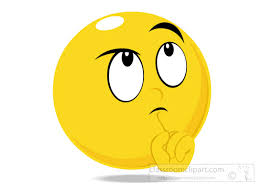 Input: An adjacency list
a,0   → c   →	d   →	e	
b,0   → e   →	f 		
c,0   →	 a   →	d   →	f	
d,0   → a   →	c 		
e,0   →	 a   →	b   →	f
f,0   →  b   →	c   →	e

g,0  →  h   →	j 
h,0  →	 g   →	i 
i,0   →	 h   →	j 
j,0   →	 g   →	i
g,0
h,0
e,0
a,0
f,0
c,0
A traversal’s stack
b,0
d,0
j,0
i,0
(a) Graph
Depth-First Search
Consider again the traversal of the given graph in example 3.8. We have:

Parenthesis structure:
(a  (c ( d  d)  (f  (b  (e  e)  b)  f)  c )  a)   (g  (h  (i  (j  j)  i)  h)  g)









         (c)  DFS forest (with the tree edges 
               shown with solid lines and the 
               back edges shown with dashed lines






Parenthesis structure :(push-onto pop-off) or (discover finish)  order
(a  (c ( d  d)  (f  (b  (e  e)  b)  f)  c )  a)   (g  (h  (i  (j  j)  i)  h)  g)
a			  g
 
   c			  h
 
   d                f		  i
 
                     b    	       	  j
 
	       e
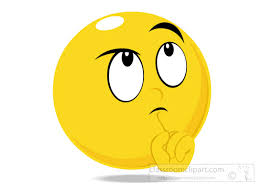 Breadth-First Search
Example 3.8:  Let have breadth-first search traversal, with the traversal’s queue and corresponding breadth-first search forest shown as well.
g
Input: An adjacency list, with 0
a0   →	 c   →	 d   →	 e	
b0   →	 e   →	 f 		
c0   →	 a   →	 d   →	 f	
d0   →	 a   →	 c 		
e0   →	 a   →	 b   →	 f
f0   →	 b   →	 c   →	 e

g0   →	 h   →	 j 
h0  →	 g   →	 i 
i0   →	 h   →	 j 
j0   →	 g   →	 i
h
e
a
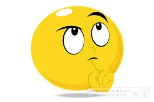 f
c
b
d
j
i
(a) Graph
∞
FIFO Queue
Breadth-First Search
Example 3.8:  Let have breadth-first search traversal, with the traversal’s queue and corresponding breadth-first search forest shown as well.
Input: An adjacency list
a1   →	 c   →	 d   →	 e	
b0   →	 e   →	 f 		
c0   →	 a   →	 d   →	 f	
d0   →	 a   →	 c 		
e0   →	 a   →	 b   →	 f
f0   →	 b   →	 c   →	 e

g0   →	 h   →	 j 
h0  →	 g   →	 i 
i0   →	 h   →	 j 
j0   →	 g   →	 i
g
h
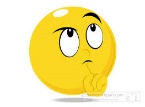 e
a
f
c
b
a
d
j
i
(a) Graph
a
FIFO Queue
Breadth-First Search
Example 3.8:  Let have breadth-first search traversal, with the traversal’s queue and corresponding breadth-first search forest shown as well.
g
Input: An adjacency list
a2   →	 c   →	 d   →	 e	
b0   →	 e   →	 f 		
c1   →	 a   →	 d   →	 f	
d1   →	 a   →	 c 		
e1   →	 a   →	 b   →	 f
f0   →	 b   →	 c   →	 e

g0   →	 h   →	 j 
h0  →	 g   →	 i 
i0   →	 h   →	 j 
j0   →	 g   →	 i
h
e
a
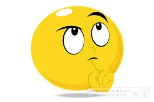 f
c
b
a
d
j
i
(a) Graph
c
d
e
c d e
Breadth-First Search
Example 3.8:  Let have breadth-first search traversal, with the traversal’s queue and corresponding breadth-first search forest shown as well.
g
h
Input: An adjacency list
a2   →	 c   →	 d   →	 e	
b0   →	 e   →	 f 		
c2   →	 a   →	 d   →	 f	
d1   →	 a   →	 c 		
e1   →	 a   →	 b   →	 f
f0   →	 b   →	 c   →	 e

g0   →	 h   →	 j 
h0  →	 g   →	 i 
i0   →	 h   →	 j 
j0   →	 g   →	 i
e
a
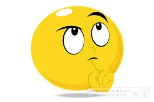 f
c
b
a
d
j
i
(a) Graph
c
d
e
d e f
f
FIFO Queue
Breadth-First Search
Example 3.8:  Let have breadth-first search traversal, with the traversal’s queue and corresponding breadth-first search forest shown as well.
Input: An adjacency list
a2   →	 c   →	 d   →	 e	
b0   →	 e   →	 f 		
c2   →	 a   →	 d   →	 f	
d2   →	 a   →	 c 		
e1   →	 a   →	 b   →	 f
f1   →	 b   →	 c   →	 e

g0   →	 h   →	 j 
h0  →	 g   →	 i 
i0   →	 h   →	 j 
j0   →	 g   →	 i
g
h
e
a
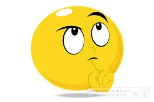 a
f
c
b
d
j
i
c
d
e
(a) Graph
e f
f
FIFO Queue
Breadth-First Search
Example 3.8:  Let have breadth-first search traversal, with the traversal’s queue and corresponding breadth-first search forest shown as well.
Input: An adjacency list
a2   →	 c   →	 d   →	 e	
b1   →	 e   →	 f 		
c2   →	 a   →	 d   →	 f	
d2   →	 a   →	 c 		
e2   →	 a   →	 b   →	 f
f1   →	 b   →	 c   →	 e

g0   →	 h   →	 j 
h0  →	 g   →	 i 
i0   →	 h   →	 j 
j0   →	 g   →	 i
g
h
e
a
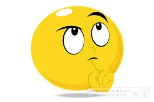 f
c
a
b
d
j
i
c
d
e
(a) Graph
f b
b
f
FIFO Queue
Breadth-First Search
Example 3.8:  Let have breadth-first search traversal, with the traversal’s queue and corresponding breadth-first search forest shown as well.
Input: An adjacency list
a2   →	 c   →	 d   →	 e	
b1   →	 e   →	 f 		
c2   →	 a   →	 d   →	 f	
d2   →	 a   →	 c 		
e2   →	 a   →	 b   →	 f
f2   →	 b   →	 c   →	 e

g0   →	 h   →	 j 
h0  →	 g   →	 i 
i0   →	 h   →	 j 
j0   →	 g   →	 i
g
h
e
a
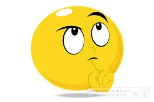 a
f
c
b
d
j
i
c
d
e
(a) Graph
b
b
f
FIFO Queue
Breadth-First Search
Example 3.8:  Let have breadth-first search traversal, with the traversal’s queue and corresponding breadth-first search forest shown as well.
Input: An adjacency list
a2   →	 c   →	d   →	e	
b2   →	 e   →	f 		
c2   →	 a   →	d   →	f	
d2   →	 a   →	c 		
e2   →	 a   →	b   →	f
f2   →	 b   →	c   →	e

g0   →	 h   →	j 
h0  →	 g   →	i 
i0   →	 h   →	j 
j0   →	g   →	i
g
h
e
a
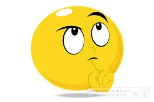 a
f
c
b
d
j
i
c
d
e
(a) Graph
∞
b
f
FIFO Queue
Breadth-First Search
(b) Traversal’s queue, with the numbers indicating the order in which the vertices were visited, i.e. added to (or removed from) the queue. And hence the order in which vertices are added to the queue is the same order in which they are removed from it. 
	a1  c2  d3  e4   f5  b6            
	g7  h8  j9  i10
g
a
h
j
c
d
e
b
f
i
(c)  BFS forest (with the tree edges shown with solid lines and the cross edges shown with dotted lines).
Breadth-First Search
As to the structure of a BFS forest of an undirected graph, 
it can also have two kinds of edges: 
Tree edges: 
used to reach previously unvisited vertices. 
Cross edges: 
used to connect vertices to those visited before, 
connect vertices either on the same or adjacent levels of a BFS tree.
but, unlike back edges in a DFS tree,
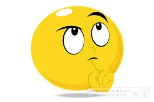 Breadth-First Search
BFS can be used to check 
connectivity and 
acyclicity 
of a graph, essentially in the same manner as DFS can. 
 
BFS is not applicable for several less straightforward applications such as finding articulation points.
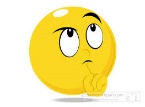 Breadth-First Search
Efficiency of the algorithm BFS(G):
Breadth-first search has the same efficiency as depth-first search: 
it is 
in  Θ(|V|2 ) for the adjacency matrix representation and 
in  Θ(|V| + |E|) for the adjacency list representation.
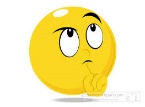 Breadth-First Search
BSF can be helpful in some situations where DFS cannot.
BFS can be used for finding a path with the fewest number of edges between two given vertices. 
Start a BFS traversal at one of the two vertices given and 
stop the BFS traversal when the other vertex is reached. 
The simple path from the root of the BFS tree to the second vertex is the path sought. 
Example 3.8: the path a – e – b in the undirected graph has the fewest number of edges among all the paths between vertices a and b.
The correctness of this application appears to stem immediately from the way BFS operates;  but a mathematical proof of its validity is not quite obvious.
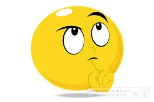 Breadth-First Search
Another example:
Use BFS to find a path with the fewest number of edges between two given vertices such as {a, g}. 
The path  a – b – c – g  in the graph in Figure 3.13  has the fewest number of edges among all the paths between vertices a and g. 
Although the correctness of this application appears to stem immediately from the way BFS operates, a mathematical proof of its validity is not quite elementary.
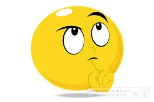 Breadth-First Search
Figure 3.13  Illustration of the BFS-based algorithm for finding a  
                    minimum-edge path.

                    (a) Graph.
Input: An adjacency list:
a   →	b  →	e		
b   →	a  →	c   →	f 	
c   →	b  →	d   →	g	
d   →	c  →	h 		
e   →	a  →	f
f   →	b  →	e   →	g
g   →	c  →	f   →	h
h   →	d  →	g
c
d
b
a
h
e
f
g
Breadth-First Search
(b) Traversal’s queue, with the numbers indicating the order in which the 
      vertices were visited, i.e. added to (or removed from) the queue.	
		a1  	b2  	e3  	        				→ 1	
		      	b2  	e3  	c4  	f5  		 	→ 2
			 	e3  	c4  	f5    			
			      		c4   	f4   	d5  	g6        	→ 3
			f4    	d5  	g6       		
				     			 d5  	g6  	h7
				g6  	h7
      						h7
c
a
d
b
g
e
h
f
Breadth-First Search
Use BFS to find a path with the fewest number of edges between two given vertices such as {a, g}.
a
tree-edge
b
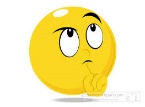 e
c
cross-edge
f
d
cross-edge
g
(c) Tree Graph produced by BFS Traversal of the graph (a)
cross-edge
h
Depth-First Search
Part of its DFS tree that identifies the edge path from a to g.
 
Input: An adjacency list:
	a   →	b   →	e			 
	b   →	a   →	c   →	f 				 
	c   →	b   →	d   →	g			 
	d   →	c   →	h 				 
	e   →	a   →	f
	f   →	b   →	e   →	g
	g   →	c   →	f   →	h
	h   →	d   →	g
c
d
b
a
h
e
f
g
(a) Graph.
Depth-First Search
(b) Traversal’s stack (the first subscript number indicates the order in which a vertex was visited, i.e., pushed onto the stack; the second one indicates the order in which it became a dead-end, i.e., popped off the stack.)
			e8, 1
			f7, 2
			g6, 3
			h5, 4		
			d4, 5      	
			c3, 6			
			b2, 7		          
			a1, 8
Input: An adjacency list:
	a   →	b   →	e		
	b   →	a   →	c   →	f 	
	c   →	b   →	d   →	g	 
	d   →	c   →	h 				 
	e   →	a   →	f
	f   →	b   →	e   →	g
	g   →	c   →	f   →	h
	h   →	d   →	g
Depth-First Search
(c) DFS forest (with the tree edges shown with solid lines and the back 
      edges shown with dashed lines). Redrawn  graph.
Input: An adjacency list:
	a   →	b   →	e		
	b   →	a   →	c   →	f 	
	c   →	b   →	d   →	g	 
	d   →	c   →	h 				 
	e   →	a   →	f
	f   →	b   →	e   →	g
	g   →	c   →	f   →	h
	h   →	d   →	g
a
tree edge
b
c
d
back edge
h
g
f
e
Breadth-First Search (BFS)
Breadth-First Search on Undirected Graph
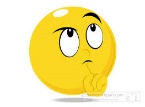 y   	           z		s		t




             x                       w                     v                       u
Figure 3.11
?/?
?/?
?/?
?/?
Figure 3.3
∞
?/?
?/?
?/?
?/?
FIFO Queue  Q
Breadth-First Search on Undirected Graph
Figure 3.11
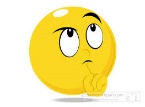 y   	            z		  s		  t




              x                     w                       v                        u
?/?
?/?
1/?
?/?
s
FIFO Queue  Q
?/?
?/?
?/?
?/?
s
Breadth-First Search on Undirected Graph
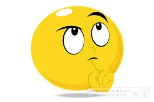 Figure 3.11
y   	            z		  s		  t




              x                     w                       v                        u
?/?
2/?
1/2
?/?
z w v
FIFO Queue Q
?/?
2/?
?/?
2/?
s
v
z
w
Breadth-First Search on Undirected Graph
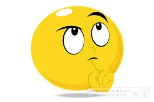 w v y x
y   	           z		s		t




            x                      w                       v                       u
FIFO Queue  Q
3/?
2/3
1/2
?/?
s
?/?
2/?
3/?
2/?
v
z
w
y
x
Figure 3.11
Breadth-First Search on Undirected Graph
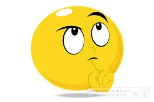 v y x
y   	           z		s		t




             x                    w                       v                        u
FIFO Queue Q
3/?
2/3
1/2
?/?
s
?/?
2/4
3/?
2/?
v
z
w
y
x
Figure 3.11
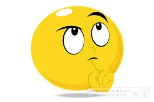 y x t u
y   	           z		s		t




             x                      w                     v                       u
FIFO Queue Q
3/?
2/3
1/2
5/?
s
5/?
2/4
3/?
2/5
v
z
w
y
t
u
x
Figure 3.11
Breadth-First Search on Undirected Graph
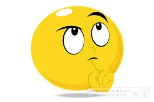 x t u
y   	           z		s		t




             x                      w                      v                        u
FIFO Queue Q
3/6
2/3
1/2
5/?
s
5/?
2/4
3/?
2/5
v
z
w
u
y
t
x
Figure 3.11
Breadth-First Search on Undirected Graph
y   	           z		s		t




            x                       w                       v                       u
t u
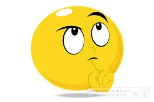 3/6
2/3
1/2
5/?
FIFO Queue Q
s
5/?
2/4
3/7
2/5
v
z
w
u
y
t
x
Figure 3.11
u
y   	           z		s		t




             x                      w                      v                        u
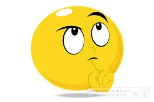 FIFO Queue Q
3/6
2/3
1/2
5/8
s
5/?
2/4
3/7
2/5
v
z
w
u
y
t
x
Figure 3.11
Breadth-First Search on Undirected Graph
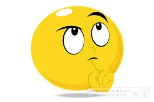 y   	           z		s		t




             x                      w                      v                         u
∞
3/6
2/3
1/2
5/8
FIFO Queue Q
s
5/9
2/4
3/7
2/5
v
z
w
u
y
t
x
Figure 3.11
Breadth-First Search on Undirected Graph
Breadth-first search constructs a breadth-first tree, 
initially containing only its root, the source vertex s.  
Scanning the adjacency list of an already discovered vertex u, the search discovers a white (unvisited v0) vertex v; 
Add the vertex v and the edge (u, v) to the breadth-first tree.  
The vertex u is the predecessor or parent of v in the tree. 
Since a vertex is discovered at most once, it has at most one parent.  
Ancestor and descendant relationships in the breadth-first tree are defined relative to the root s as usual: if u is on the simple path in the tree from the root s to vertex v, then u is an ancestor of v and v is a descendant of u.
u
v
s
…
u
…
v
Breadth-First Search
Let the input graph G = (V, E) be represented using adjacency lists. 
Let the attribute color[u] to store the color of each vertex u in V.  
π[u] is the predecessor of u. If u has no predecessor (e.g., if u = s or u has not been discovered), then π[u] = NIL. 
The attribute d[u] holds the distance from the source s to vertex u computed by the algorithm.
The algorithm uses a first-in, first-out queue Q to manage the set of gray vertices.  
The breadth-first search procedure BFS is as follows:
Breadth-First Search
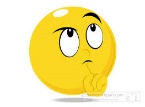 Algorithm BFS(G, s)
1   for (each vertex u ε V – {s} of G) {
2	color[u] = WHITE;
3	d[u] = ∞;      //distance from the source to u
4	π[u] = NIL; }  //end-for
5   color[s] = GRAY;    //The vertex s is discovered as the procedure begins                       
d[s] = 0;        //Set the distance vertex s from the root s be 0 
π[s] = NIL;	  //Set the predecessor of s to be NIL
8   Q = Ø;		  //initialize the FIFO queue Q be empty
9   ENQUEUE(Q, s); //initializes the queue Q containing the vertex s only.
                                   //while-loop iterates as long as Q containing gray vertices, 
                                   //which are discovered vertices and have not yet had  
                                   //their adjacency lists fully examined.
Breadth-First Search
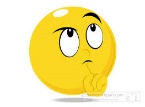 Algorithm BFS(G, s)
  9    …..

10   while (Q ≠ Ø) do {  //Q consists the set of gray vertices
   u = DEQUEUE(Q);   //Remove the gray vertex u from Q in the FIFO order 
12	      For (each v ɛ Adj[u] of G) do { //consider each v in the adjacency list of u
             if (color[v] == WHITE) //if v is white, then it has not yet been discovered.
             then { color[v] = GRAY; //and discovers it by executing … color v gray
                                 d[v] = d[u] + 1; //set its distance d[v] to d[u] + 1
                                 π[v] = u;   //records u as its parent π[v] and place it at the tail of Q
           	             ENQUEUE(Q, v); } //end if
             }   //end for
18	     color[u] = BLACK; } //end while-do
Analysis of the Algorithm BFS(…)
Let analyze its running time on an input graph G = (V, E). 
After initialization, BFS never whitens a vertex again, and 
Thus, the test in line 13 ensures that 
each vertex is enqueued at most once, and 
hence, dequeued at most once. 
The operations of enqueuing and dequeuing take O(1) time, and 
the total time devoted to queue operation is O(|V|). 

The procedure scans each adjacency list at most once, because it scans the adjacency list of each vertex only when the vertex is dequeued. 
Since the sum of the lengths of all the adjacency lists is Θ(|E|), 
the total time spent in scanning adjacency lists is O(|E|). 

Thus, breadth-first search runs in time linear in the size of the adjacency-list representation of G. 
The overhead for initialization is O(|V|), and 
thus the total running time of the BFS procedure is O(|V| + |E|).
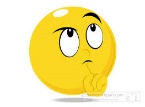 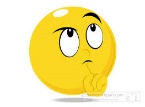 Breadth-First Search
Use a queue (note the different from DFS) to trace the operation of breadth-first search. 
The queue is initialized Q = (u) with the traversal’s starting vertex u (white), which is marked as visited (gray). 
On each iteration, the algorithm 
identifies all unvisited vertices {vi }(white) that are adjacent to the front the vertex  u (gray), 
Marks (gray) them {vi } as visited, and 
adds them to the queue; Q = (u, …, vi )
after that, the vertex (black) at the front of the queue is removed from the queue. Q = ( …, vi )
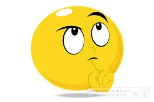 u
vi
BFS requires a linear bounded Automaton with markers.
Breadth-First Search
Similarly to a DFS traversal, accompanying a BFS traversal, 
the so-called breadth-first search forest is constructed
The traversal’s starting vertex serves as the root of the first tree in such a forest. 

Whenever a new unvisited vertex is reached for the first time, the vertex is attached as a child to the vertex it is being reached from with an edge called a tree edge. 

If an edge leading to a previously visited vertex other than its immediate predecessor (i.e., its parent in the tree) is encountered, the edge is noted as a cross edge.
Breadth-First Search on Directed Graph
Depth-First Search
s  →	z   →  	w
t  → 	v  →	u
u →	v  →	t
v  →	w  →	s
w  →	x
x  → 	z
y  →	x
z  →	y  →	w
y   	           z		s		t
3/6
2/9
1/10
11/16
B   	              F	        C		            B
14/15
7/8
4/5
12/13
C   	           C		   C
x   	           w		v		u
Stack Top
X4,5
Y3,6	W7,8
Z2,9 		V12,13         U14,15
S1,10		T11,16
Figure 3.3
Figure 3.10
Depth-First Search
s  →	z   →  	w
t  → 	v  →	u
u →	v  →	t
v  →	w  →	s
w  →	x
x  → 	z
y  →	x
z  →	y  →	w
y   	           z		s		t


                    B                       F               C                         B
                        C                      C                       C
            
           x                       w                      v                       u


                                   F            C

            B                                                                                       B   
                                                              C                       C

                                          C
3/6
2/9
1/10
11/16
14/15
7/8
4/5
12/13
1/10 s
2/9 z
11/16 t
3/6 y
14/15 u
7/8 w
12/13 v
Figure 3.10
DFS Traversal’s  Tree Forest Structure
4/5 x
Breadth-First Search
y   	           z		s		t


                                        

               x                       w                      v                        u
?/?
?/?
?/?
?/?
?/?
?/?
?/?
?/?
Figure 3.10
Figure 3.3
What is BFS Traversal?
Breadth-First Search
Figure 3.10
What is BFS Traversal?
y   	           z		s		t


                                        

               x                       w                      v                        u
?/?
?/?
1/?
?/?
?/?
?/?
?/?
?/?
s
Breadth-First Search
Figure 3.10
What is BFS Traversal?
y   	           z		s		t


                                        

               x                       w                      v                        u
?/?
2/?
1/2
?/?
?/?
2/?
?/?
?/?
s
z
w
Breadth-First Search
Figure 3.10
What is BFS Traversal?
y   	           z		s		t


                                  C                                      

               x                       w                      v                        u
3/?
2/3
1/2
?/?
?/?
2/?
?/?
?/?
s
z
w
y
Breadth-First Search
Figure 3.10
What is BFS Traversal?
y   	           z		s		t


                                  C                                       

               x                       w                      v                        u
3/?
2/3
1/2
?/?
?/?
2/4
4/?
?/?
s
z
w
y
x
Breadth-First Search
Figure 3.10
What is BFS Traversal?
y   	           z		s		t


      C                          C                              

               x                       w                      v                        u
3/5
2/3
1/2
?/?
?/?
2/4
4/?
?/?
s
z
w
y
x
Breadth-First Search
Figure 3.10
What is BFS Traversal?
y   	           z		s		t


      C       C                C                              

               x                       w                      v                        u
3/5
2/3
1/2
?/?
?/?
2/4
4/6
?/?
s
z
w
y
x
Breadth-First Search
Figure 3.10
What is BFS Traversal?
y   	           z		s		t


      C       C                C                              

               x                       w                      v                        u
3/5
2/3
1/2
7/?
?/?
2/4
4/6
?/?
s
t
z
w
y
x
Breadth-First Search
Figure 3.10
What is BFS Traversal?
y   	           z		s		t


      C       C                C                              

               x                       w                      v                        u
3/5
2/3
1/2
7/8
8/?
2/4
4/6
8/?
s
t
z
w
v
u
y
x
Breadth-First Search
Figure 3.10
What is BFS Traversal?
y   	           z		s		t


      C       C                C                       C                              
                                                C
               x                       w                      v                        u
3/5
2/3
1/2
7/8
8/?
2/4
4/6
8/9
s
t
z
w
v
u
y
x
Breadth-First Search
Figure 3.10
What is BFS Traversal?
y   	           z		s		t


      C       C                C                       C                         B                             
                                                C                     C
               x                       w                      v                        u
3/5
2/3
1/2
7/8
8/10
2/4
4/6
8/9
s
t
z
w
v
u
y
x
The following Table 3.1 summarizes the main facts about DFS and BFS:
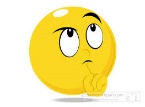 Shortest paths
The breadth-first search 
finds the distance to each reachable vertex in a graph  G = (V, E)  from a given source vertex   s ε V. 
Define the shortest-path distance  δ(s, v)  from  s  to  v  as 
the minimum number of edges in any path from vertex  s  to vertex  v; 
if  there is no path from  s  to v, then δ(s, v) = ∞. 
A path of  length  δ(s, v)  from s to v is said to be a shortest path from s to v. 
An important property of shortest-path distances
Breadth-First Search - Shortest Path
BSF can be helpful in some situations where DFS cannot.
BFS can be used for finding a path with the fewest number of edges between two given vertices. 
Start a BFS traversal at one of the two vertices given and 
stop the BFS traversal when the other vertex is reached. 
The simple path from the root of the BFS tree to the second vertex is the path sought. 
The correctness of this application appears to stem immediately from the way BFS operates;  but a mathematical proof of its validity is not quite obvious.
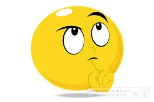 Breadth-First Search - Shortest Path
The simple path from the root of the BFS tree to the second vertex is the path sought. 
Figure 3.11: the path  s – v – t in the undirected graph has the fewest number of edges among all the paths between vertices s and t.   Also, s – z – x is the shortest path between vertices s and x.
Figure 3.10: the path  s – w – x in the directed graph has the fewest number of edges among all the paths between vertices s and x. 
Example 3.8: the path a – e – b in the undirected graph has the fewest number of edges among all the paths between vertices a and b.
Figure 3.10: the path  s – w – x in the directed graph has the fewest number of edges among all the paths between vertices s and x. 
The correctness of this application appears to stem immediately from the way BFS operates;  but a mathematical proof of its validity is not quite obvious.
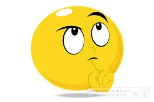 Breadth-First Search - Shortest Path
Lemma  3.3 
Let  G = (V, E)  be a directed or undirected graph.  Let  s ε V  be an arbitrary vertex. Then for any edge  (u, v) ε E, 
		δ(s, v)  ≤  δ(s, u) + 1.
Proof:  If  u  is reachable from  s,  then so is  v.  In this case the shortest path from s to  v cannot be longer than the shortest path from  s  to  u  followed by the edge (u, v), and thus the inequality holds.     If u is not reachable from s, then δ(s, u) = ∞, and the equality holds.
s
δ(s, v)
v
u
QED
δ(s, u) + 1
Breadth-First Search - Shortest Path
Let d[v] be the distance from the source s to vertex v, computed by the algorithm.
We want to show that BFS properly computes d[v] = δ(s, v)  for each vertex v ε V. We first show that d[v] bounds  δ(s, v)  from above.
Lemma  3.4
Let G = (V, E) be a directed or undirected graph. Suppose that BFS is run on G from a given source vertex s ε V. Then upon termination, for each vertex v ε V, the value d[v] computed by BFS satisfies d[v] ≥  δ(s, v).
Proof: Use induction on the number of ENQUEUE operations. An inductive hypothesis is that d[v] ≥ δ(s, v) for all v ε V.
Breadth-First Search - Shortest Path
To prove that d[v] = δ(s, v), we must first show more precisely how the queue Q operated during the course of BFS. The next lemma shows that at all times, there are at most two distinct d values in the queue.
Lemma 3 .5
Suppose that during the execution of BFS on a graph G = (V, E), the queue Q contains the vertices  <v1,  v2,  …  vr >, where  v1  is the head of  Q  and  vr  is the tail. Then  d[vr ] ≤ d[v1 ] + 1  and  d[vi ] ≤ d[vi+1 ]  for  i = 1, 2,  …,  r-1.
Breadth-First Search - Shortest Path
Corollary 3 .5L.
Suppose that vertices  vi  and  vj  are enqueued during the execution of BFS, and  vi  is enqueued before  vj.   Then  d[vi ] ≤ d[vj ] at the time that  vj  is enqueued.
 
Proof:  Immediate from Lemma 3 .5 and the property that each vertex receives a finite d value at most once during the course of BFS.
Breadth-First Search - Shortest Path
Breadth-First Trees
The procedure BFS builds a breadth-first tree as it searches the graph, as illustrated in previous Figure 3.11.  The tree is represented by the π attributes. 
Formally, for a graph G = (V, E) with source s, define the predecessor subgraph of G  as  Gπ = (Vπ , Eπ ) where    
  	Vπ = { v ε V | π[v] ≠ NIL } U { s }
and
 	Eπ = { (π[v], v) | v ε Vπ – { s } }.
Breadth-First Trees
The predecessor subgraph  Gπ  is a breadth-first tree 
if  Vπ consists of the vertices reachable from s and for all  v ε Vπ,  the subgraph  Gπ  contains a unique simple path from  s  to  v  that is also a shortest path from  s  to  v  in  G.  

A breadth-first tree is in fact a tree, since it is connected and      | Eπ | = | Vπ | - 1 (see Theorem 3.6 (Properties of free trees)). The edges in Eπ are called tree edges.
Breadth-First Trees
The following lemmas shows that the predecessor subgraph produced by the algorithm BFS(G, s) is a breadth-first tree.
 
Lemma   3.6
When applied to a directed or undirected graph G = (V, E),  the algorithm BFS(G, s) constructs  π  so that the predecessor subgraph  Gπ = (Vπ , Eπ ) is a breadth-first tree.
Recall
Graph:
A directed graph or digraph is a graph with directions specified for all its edges.
 
The adjacency matrix and adjacency lists are still two principal means of representing a digraph.
Topological Sorting
Topological Sort
Let G = (V, E) be a directed acyclic graph (or, a dag). 
A topological sort of a dag is a linear ordering of all its vertices such that 
if G contains an edge (u, v), then u appears before v in the ordering.
If the graph contains a cycle, then no linear ordering is possible.
DFS can be used to perform a topological sort of a dag.
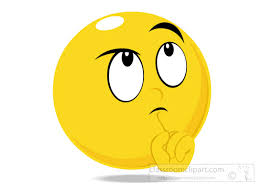 c
Topological Sort
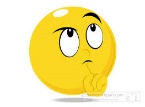 A topological sort of a graph can be viewed as 
an ordering of its vertices along a horizontal line so that all directed edges go from left to right.  
Topological sorting is different from the usual kind of “sorting”.
Topological Sort
The graph is always possible to linearize (or topologically sort), provided it is a directed acyclic graph (dag), . 
By means of linearization, 
the vertices is in the order of one after the other, and
every edge (u, v) goes from vertex u to vertex v, so that all precedence constraints are satisfied.  
For example, one valid ordering is B, A, D, C, E, F. 
(Can you find the other three?)
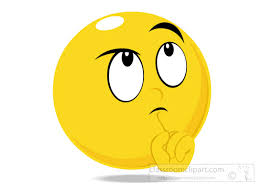 c
A
C
E
F
B
D
Topological Sort
Figure 3.4 or 3.12
A		C		E
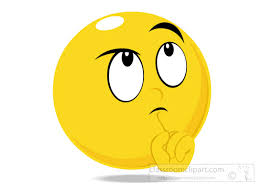 B		D		F
c
Figure 3.19.  A directed acyclic graph with one source, two sinks,   
        and four possible linearization’s ways. And a redrawn graph.
One valid ordering is B, A, D, C, E, F. 
(Can you find the other three?)
The other three linearization’s ways are :					{B, A, D, C, F, E}, 						{B, D, A, C, E, F}, and 					{B, D, A, C, F, E}.   						(- reverse of pop off orderings.)
B
A
D
C
F
E
Topological Sort
A		C	        E
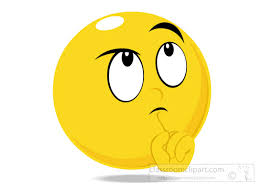 B		D	         F
c
Figure 3.19.  A directed acyclic graph with one source, two sinks, 
        and four possible linearization’s ways. And a redrawn graph.
One valid ordering is B, A, D, C, E, F. 
(Can you find the other three?)
The other three linearization’s ways are:                                              {B, A, D, C, F, E},                                                                      {B, D, A, C, E, F}, and                                                               {B, D, A, C, F, E}.   (- reverse of pop off orderings.)
B
D
A
C
E
F
Topological Sort
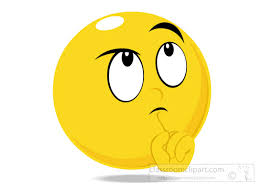 Property   
Applying DFS on a dag, every edge leads to a vertex with a lower finishings number (pop-off ordering from the stack).
This gives us a linear-time algorithm for ordering the nodes of a dag.
Three(3) rather different-sounding properties:
acyclicity, 
linearizability, and 
the absence of back edges during a depth first search 
      are, in fact, the same property.
Topological Sort
Property   
Every dag has at least one source and at least one sink.
This guaranteed existence of a source suggests an alternative approach to linearization (Reverse pop off orderings):
Find a source, output it, and delete it from one graph.
Repeat until the graph is empty.
Can you see why generates a valid linearization for any dag? 
What happens if the graph has cycles? 
And how can this algorithm be implemented in linear time?
Topological Sort
The following simple algorithm topologically sorts a dag:
 
Topological-Sort (G)
Call DFS(G) to compute finishing time finish[v] for each vertex v.
As each vertex is finished, insert it onto the front of a linked list.
Return the linked list of vertices.
 
We can perform a topological sort in time Θ(V + E), since DFS
takes Θ(V + E) time and 
takes O(1) time to insert each of the |V| vertices onto the front of the linked list.
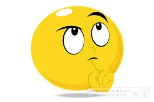 Topological Sort
We prove the correctness of this algorithm using the following key lemma characterizing directed acyclic graphs.
 
Lemma  3.7
A directed graph G is acyclic if and only if a DFS of G yields no back edges.
(b)  DFS forest of the digraph for the DFS traversal started at a.
Figure 3.20 (a) Digraph
Figure 3.8
a
a
b
d
black-edge
Apply DFS traversal algorithms for traversing digraph
c31
b22 	e54 
a13 	d45
b
c
e
forward-edge
The adjacency list for the digraph in Figure 3.20 is as follows:
	a → b → c
	b → a → c
	c
	d → c → e
	e
cross-edge
d
c
e
Push-onto order is a b c d e.
Pop-off order is c b a e d.
Topological Sort
(b)  DFS forest of the digraph for the DFS traversal started at a.
Figure 3.21 (a) Acyclic Digraph
Apply DFS traversal algorithms for traversing digraph
c31
b22 	e54 
a13 	d45
Figure 3.9
a
a
b
d
forward-edge
e
b
c
The adjacency list for the digraph in Figure 3.21 is as follows:
	a → b → c
b → c
c
d → c → e
e
cross-edge
d
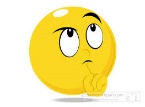 c
Push-onto order is a b c d e.
Pop-off order is c b a e d.
Reversed pop-off order is
d e a b c
linearize:              
  
                   
d → e   a → b → c
e
Topological Sort
Apply DFS traversal algorithms for traversing digraph
c31
b22 	e54 
a13 	d45
The adjacency list for the digraph in Figure 3.9 is as follows:
	a → b → c
	b → c
	c				c31
	d → c → e			b22 	e54
	e				a13  	d45
 
e.g., the popping off order for Figure 3.9(a) is   c31   b22  a13  e54  d45
As each vertex is finished, insert it onto the front of a linked list (that is, reverse the order of all vertices after popped off from the stack)
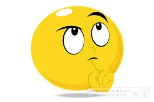 Recall: Topological- Sort (G)
// A simple algorithm topologically sorts a dag G:
Call DFS(G) to compute finishing times Finish[v]  (the order for popping off v from the stack) for each vertex v.
e.g., the popping off order for Figure 3.21 is   
                 c31   b22  a13  e54  d45
As each vertex is finished, insert it onto the front of a linked list (that is, reverse the order of all vertices after popped off  from the stack).   
      e.g.,  d45 →  e54       a13 →  b22 → c31




3.   Return the lined list of vertices
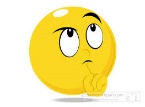 Topological Sort
Directions on a graph’s edges lead to new questions about the graphs that are either meaningless or trivial for undirected graphs.
 
Theorem  3.7
Topological-Sort (G) produces a topological sort of the directed acyclic graph G provided as its input.
Topological Sort
Consider a set of five required courses {C1, C2, C3, C4, C5}  a student has to take in some degree program. The courses can be taken in any order as long as the following course prerequisites are met: 
C1 and C2  have no prerequisites, 
C3  requires  C1  and  C2, 
C4  requires  C3;  and 
C5  requires  C3  and  C4. 
The student can take only one course per term. 
In which order should the student take the courses?
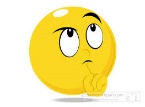 Topological Sort
As in Figure 3.22, the digraph in which vertices represent courses and directed edges indicate prerequisite requirements.
C1				C4


		C3


C2				C5

Figure 3.22. Digraph representing the prerequisite structure of five courses.
Figure 3.10.18
Topological Sort
A question is whether the vertices can be listed in such an order that for every edge in the digraph, the vertex where the edge starts is listed before the vertex where the edge ends. This problem is called topological sorting.
C1				C4


		C3


C2				C5

Figure 3.22. Digraph representing the prerequisite structure of five courses.
Topological Sort
For example: the topologically sorted list for this diagraph is.

	C2	C1	C3	C4	C5
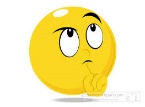 C1				C4


		C3                              	Figure 3.22. Digraph 						representing the prerequisite 					structure of five courses.
C2				C5
Topological Sort
Being a dag is not only necessary but also sufficient for topological sorting to be possible.
if a digraph has no cycles, the topological sorting problem for it has a solution.
There are two efficient algorithms that 
both verify whether a digraph is a dag and, 
if it is, produce an ordering of vertices that solves the topological sorting problem.
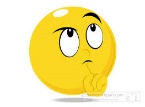 Topological Sort
The first algorithm is a simple application of DFS:
Perform a DFS traversal and 
record the order in which vertices become dead ends 
	(i.e., are popped off the traversal stack). 
Reversing this order yields a solution to the topological sorting problem, provided no back edge has been encountered during the traversal. 
If a back edge has been encountered, the digraph is not a dag, and topological sorting of its vertices is impossible.
Topological Sort
Why does the algorithm work?
When a vertex v is popped off a DFS stack, no vertex u with an edge from u to  v can be among the vertices popped  off  before v. 
Otherwise, (u, v) would have been a back edge.
Hence, any such vertex u will be listed after v in the popped-off order list, and before v in the reversed list.
Topological Sort – DFS Traversal
As in Figure 3.22, the digraph in which vertices represent courses and directed edges indicate prerequisite requirements.
C1				C4


		C3


C2				C5

Figure 3.22. Digraph representing the prerequisite structure of five courses.
DFS traversal stack with the subscript numbers indicating the popping-off order.

	C541
	C432
	C323
	C114	C255
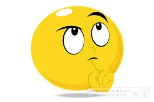 Topological Sort
For example: the topologically sorted list for this diagraph is.

	C2	C1	C3	C4	C5
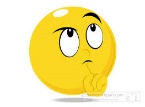 Solution to the problem
The popping-off order  C5, C4, C3, C1, C2
C1				C4


		C3                              	Figure 3.22. Digraph 						representing the prerequisite 					structure of five courses.
C2				C5
Topological Sort
The second algorithm is the source-removal algorithm, based on a direct implementation of the decrease (by-one)-and-conquer technique: 
Repeatedly, 
identify in a remaining digraph a source, which is a vertex with no incoming edges
delete it along with all the edges outgoing from it.
If there are several sources, break the tie arbitrarily. 
If there is none, stop because the problem cannot be solved.
The order in which the vertices are deleted yields a solution to the topological sorting problem.
Topological Sort
The application of the source-removal algorithm to the same digraph representing the five courses is given in Figure 3.22: Digraph representing the prerequisite structure of five courses.
C4


		C3


C2				C5
C1				C4

				      delete C1
		C3


C2				C5

Figure 3.22. Digraph representing the prerequisite structure of five courses.
Topological Sort
C4


		C3


C2				C5
C4

				      delete C2
		C3


				C5

Figure 3.22. Digraph representing the prerequisite structure of five courses.
Topological Sort
C4                                      C4
                                                                                          
				      delete C3
		C3

                                                                                         
	                                     C5          	                   C5     	
Figure 3.22. Digraph representing the prerequisite structure of five courses.
Topological Sort
C4
                                                                                          
				      delete C4
		

                                                                                         
	                                     C5          	                   C5     	
Figure 3.22. Digraph representing the prerequisite structure of five courses.
Topological Sort
The solution obtained is 	
		C1, C2, C3, C4, C5 		       
after C5 is deleted		

				      delete C5
		

				C5

Figure 3.22. Digraph representing the prerequisite structure of five courses.
Note that the solution obtained by the source-removal algorithm is different from the one obtained by the DFS-based algorithm.
Both of them are correct. 
The topological sorting problem may have several alternative solutions.
Graph
So far, we have addressed :
How can we represent a graph in a computer, 
Addressed DFS and BFS algorithms based on search a graph.
Gave an application of DFS: topologically sorting a directed acyclic graph.
Will give decomposing a direct graph into its strongly connected components.
Graph - Strongly connected components
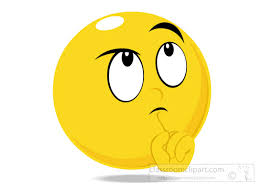 c
Figure 3.5(a)
Graph - Strongly connected components
c
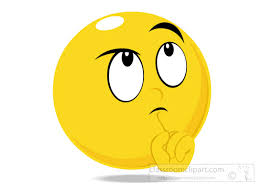 Figure 3.23 (a)
Figure 3.23(a) A direct graph G. 

Each shaded region is a strongly connected component of G. 
Each vertex is labeled with its discovery and finishing times in a depth-first search, and tree edges are shaded (as thick dark arrow lines, with c and b as the roots of the DFS tree forest).
a
b
c
d
13/14
11/16
1/10
8/9
e
12/15
5/6
2/7
3/4
g
h
f
Graph - Strongly connected components
c
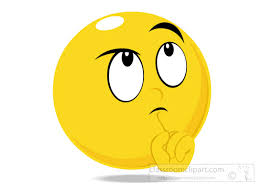 Figure 3.23(a) A direct graph G. Another example of DFS traversal on G
a
b
c
d
1/16
2/15
3/12
4/7
e
13/14
a
b
5/6
8/11
9/10
c
e
g
h
f
d
g
h
f
Graph - Strongly connected components
a  1/16
b  2/15
Figure 3.23(a) A direct graph G.
c  3/12
e  13/14
d  4/7
g  8/11
f  9/10
h  5/6
Graph - Strongly connected components
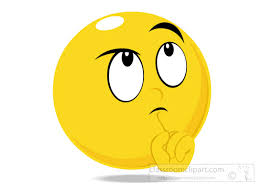 Figure 3.23(c)  The acyclic component graph GSCC obtained by contracting all edges within each strongly connected component of G so that only a single vertex remains in each component. 







How to obtain this acyclic component graph from a give G?
cd
abe
fg
h
Graph - Strongly connected components
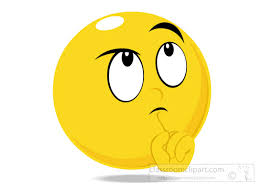 Define the transpose of a directed graph G = (V, E) as 
the graph GT = (V, ET ), where 
ET = {(v, u) ɛ V x V | (u, v) ɛ E}. 
Thus, GT is G with all its edges reversed.
Given an adjacency-list representation of G, 
the time to create GT is O(| V | + | E |).  
An algorithm for finding strongly connected components of a graph G = (V, E) uses the transpose of G.
Graph - Strongly connected components
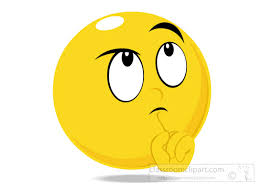 Observe that G and GT have exactly the same strongly connected components: 
Vertices u and v are reachable from each other in G if and only if they are reachable from each other in  GT.

Figure 3.23 (b) shows the transpose of the graph in Figure 3.23 (a), with the strongly connected components shaded.
Graph - Strongly connected components
The graph GT, the transpose of G, with the depth-first forest computed in line 3 of Strongly-Connected-Components shown and tree edges shaded. 
Each strongly connect component corresponds to one depth-first tree. Vertices a, c, f and h, which are white shaped, are the roots of the depth-first trees produced by the depth-first search of GT.
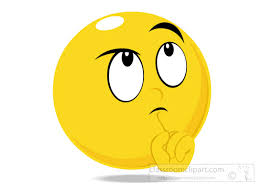 Figure 3.23 (b)
a
b
c
d
e
h
g
f
Graph - Strongly connected components
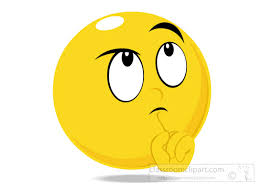 Figure 3.23(b) The graph GT, the transpose of G. DFS traversal on GT.
a
b
c
d
e
a
e
c
b
f
h
d
h
g
f
g
Graph - Strongly connected components
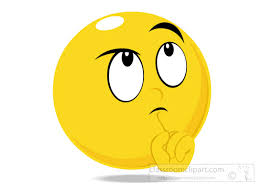 Strongly-Connected-Components(G)
Call DFS(G) to compute finishing times Finish[u] for each vertex u.
Compute GT.
Call DFS(GT ), but in the main loop of DFS, consider the vertices in order of decreasing Finish[u] (as computed in line 1).
Output the vertices of each tree in the depth-first forest formed in line 3 as a separate strongly connected component.
Graph - Strongly connected components
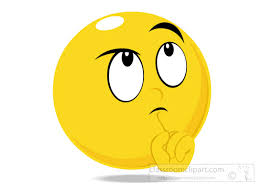 The following linear-time (i.e., Θ(|V| + |E|)-time) algorithm computes: 
the strongly connected components of a directed graph G = (V, E) using two depth-first search, one on G and one on GT.
Graph - Strongly connected components
The idea behind this algorithm comes from a key property of the strongly connect component graph GSCC  = (VSCC , ESCC), which is  defined as follows. 
Suppose that G has strongly connected components C1 , C2, …, Ck . 
The vertex set VSCC is { v1 , v2, …, vk }, and it contains a vertex vi for each strongly connected component  Ci  of G. 
There is an edge (vi , vj) ɛ ESCC if G contains a directed edge (x, y) for some x ɛ Ci  and  y ɛ Cj .  
Looked at another way, by contracting all edges whose incident vertices are within the same strongly connected component of G, the resulting graph is  GSCC.  
Figure 3.23  (c) shows the component graph of the graph in Figure 3.23 (a).
Graph - Strongly connected components
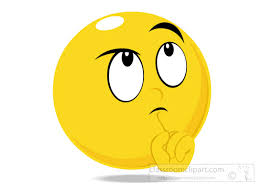 (c) The acyclic component graph GSCC obtained by contracting all edges within each strongly connected component of G so that only a single vertex remains in each component.
cd
abe
fg
h
Graph - Strongly connected components
Here is another way to look at how the second DFS operates. 
Consider the component graph (GT)SCC of  GT .  
If we map each strongly connected component visited in the second DFS to a vertex of (GT)SCC, the second DFS visits vertices of  (GT)SCC  in the reverse of a topologically sorted order. 
If we reverse the edges of  (GT)SCC , we get the graph  ((GT)SCC)T.
Because ((GT)SCC)T =  GSCC , the second DFS visits the vertices of GSCC in topologically sorted order.
Decrease-by-a-Constant-Factor Algorithm
Fake-Coin Identification Problem
Decrease-by-a-Constant-Factor Algorithm
Fake-Coin Identification Problem
Among  n  identically looking coins, one is fake. 
	The problem is to design an efficient algorithm for detecting the fake coin. 

With a balance scale, we can compare any two sets of coins. 
By staying even, tipping to the left, or to the right, the balance scale will tell whether the sets weigh the same or which of the sets is heavier than the other but not by how much.  

An easier version of the problem – the one we discuss here – assumes that it is known whether the fake coin is lighter or heavier than the genuine one. (We assume that the fake coin is lighter.)
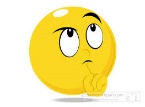 Decrease-by-a-Constant-Factor Algorithm
Solving this Fake-Coin Identification Problem: 
(We assume that the fake coin is lighter. And therefore, the answer is “the fake coin is lighter”.)
Divide n coins into two piles of  └n/2┘ coins each, leaving one extra coin apart if  n is odd, and 
put it two piles on the scale. 
If the piles weigh the same, the coin put aside must be fake; 
otherwise, we can proceed in the same manner with the lighter pile, which must be the one with the fake coin. 
Note that even though we divide the coins into two subsets, after one weighing we are left to solve a single problem of half the original size.
Decrease-by-a-Constant-Factor Algorithm
Solving this Fake-Coin Identification Problem: 
(We assume that the fake coin is lighter. And therefore, the answer is “the fake coin is lighter”.) 
According to our classification of the design techniques, it is a decrease (by half)-and-conquer rather than a divide-and-conquer algorithm.
Set up a recurrence relation for the number of weighings, W(n) needed by this algorithm in the worst case:
		Wworst(n) = Wworst(└n/2┘ ) + 1  for n > 1, 
		Wworst(1) = 0.
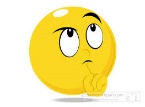 Decrease-by-a-Constant-Factor Algorithm
Solving this Fake-Coin Identification Problem: 
(We assume that the fake coin is lighter. And therefore, the answer is “the fake coin is lighter”.)
This recurrence is almost identical to the one for the worst-case number of comparisons in binary search, and both algorithms [i.e., binary search and fake-coin identification] are based on the technique of halving an instance size.
The solution to the recurrence for the number of times of using the balance scale is also similar to the one we had for binary search: W(n) = └log2n┘ 
In fact, this algorithm is not the most efficient solution.
We would be better off dividing the coins not into two but into three piles of about  n/3 coins each.
Decrease-by-a-Constant-Factor Algorithm
Solving this Fake-Coin Identification Problem: 
(We assume that the fake coin is lighter.)
 After weighing two of the piles, we can reduce the instance size by a factor of three.
Accordingly, we should expect the number of weighings to be about log3n, which is smaller than  log2n.
(Can you tell by what factor? By two-third. 
Is this correct? The recurrence relation for this method is:		W(n) = W(└n/3┘ ) + 1  for n > 2, 
			W(2) = 1 and W(1) = 0.
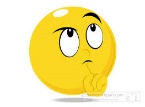 Decrease-by-a-Constant-Factor Algorithm
Solving this Fake-Coin Identification Problem: 
(We assume that the fake coin is lighter.)
 After weighing two of the piles, we can reduce the instance size by a factor of three.
Is this correct? The recurrence relation for this method is:		W(n) = W(└n/3┘ ) + 1  for n > 2, 
			W(2) = 1 and W(1) = 0. 
Problem is: not all the value of n that are multiples of 3. i.e., n = 3k.
For large values of n, about how many times faster is this algorithm than the one based on dividing coins into two piles.
The answer should not depend on n.
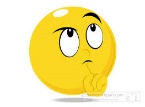 Decrease-by-a-Constant-Factor Algorithm
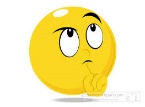 Variable-Size-Decrease-Algorithms
Interpolation Search
Variable-Size-Decrease-Algorithms
Interpolation Search
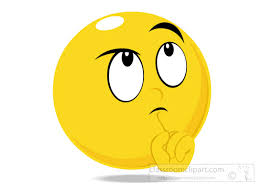 An example of a variable-size-decrease algorithm.
 
Consider an interpolation search. algorithm for sorted array. 
Interpolation search takes into account the value of the search key, in order to find the array’s element to be compared with the search key.

The algorithm mimics the way we search for a name in a telephone book: 
if we are searching for someone named Brown, we open the book not in the middle but very close to the beginning, unlike our action when searching for someone named, say, Smith.
Variable-Size-Decrease-Algorithms
Interpolation Search
More precisely, on the iteration dealing with the array’s portion between the leftmost element  A[l]  and the rightmost element  A[r], 
the algorithm assumes that the array’s values increase linearly, i.e., along the straight line through the points          (l, A[l]) and  (r, A[r]). 

The accuracy of this assumption can influence the algorithm’s efficiency but not its correctness.

Accordingly, the search key’s value v is compared with the element whose index is computed as (the roundoff of) the x coordinate of the point on the straight line through the points     (l, A[l]) and  (r, A[r]) whose y coordinate is equal to the search value v. [See Figure 3.25]
Figure 3.12
Interpolation Search
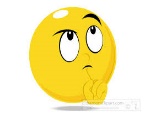 value
A[r]
v = A[x]?
A[l]
l        x          r     index
Figure  3.25  Index computation in interpolation search
Variable-Size-Decrease-Algorithms
Interpolation Search
The logic behind this approach:
We know that 
the array values are increasing (more accurately, not decreasing) from  A[l]  to  A[r],  
but we do not know how they do it.
Had the array’s values increased linearly, which is the simplest manner possible, the index computed by formula (3.9) would be the expected location of the array’s element with the value equal to  v.   
If v is not between A[l] and A[r], formula (3.9) need not be applied (why?)
Variable-Size-Decrease-Algorithms
Interpolation Search
After comparing  v with A[x], the algorithm 
either stops (if they are equal) or 
proceeds by searching in the same manner among the elements indexed either between  l  and  x-1 or between  x+1  and  r, depending on which A[x] is smaller of larger than  v. 
Thus, the size of the problem’s instance is reduced, but we cannot tell a priori by how much.
Variable-Size-Decrease-Algorithms
Interpolation Search
The analysis of the algorithm’s efficiency shows that 
interpolation search uses fewer than log2 log2 n + 1  key comparisons on the average when search in a list of  n  random keys.
This function grows so slowly that the number of comparisons will be a very small constant for all practically feasible inputs. (Why?)
For the worst case, interpolation search is only linear, which must be considered as a bad performance. (Why?) 
As a final assessment of the worthiness of interpolation search versus that of binary search, 
the binary search is probably better for smaller files but 
interpolation search is worth considering for large files and for applications which comparisons are particularly expensive or access costs are very high.
Summary for Decrease and Conquer Algorithm Design Techniques
Three major variations of decrease-and-conquer:
Decrease by a constant. Most often by one. Insertion sort, Topological sorting (DFS).  T(n) = T(n - c) + f(n)
Decrease by a constant factor. Most often by the factor of two. Binary Search, fake coin problem. T(n) = T(n/b) + f(n)
Variable size decrease. Euclid’s algorithm, the partition-based algorithm for interpolation search.
Summary for Decrease and Conquer Algorithm Design Techniques
Two algorithms for solving the topological sorting problem. 
One is based on depth-first-search and 
the other one is based on a direct application of the decrease-by-on-technique.
Binary Search for searching in a sorted array is a principal example of a decrease-by-a-constant-factor algorithm. 
Other examples include exponentiation by squaring, identifying a fake conin with a balance scale, Russian peasant multiplication, and the Josephus problem.
Examples of variable size decrease algorithms include Euclid’s algorithm, the partition-based algorithm for selection search, interpolation search, and searching and insertion in a binary search tree.